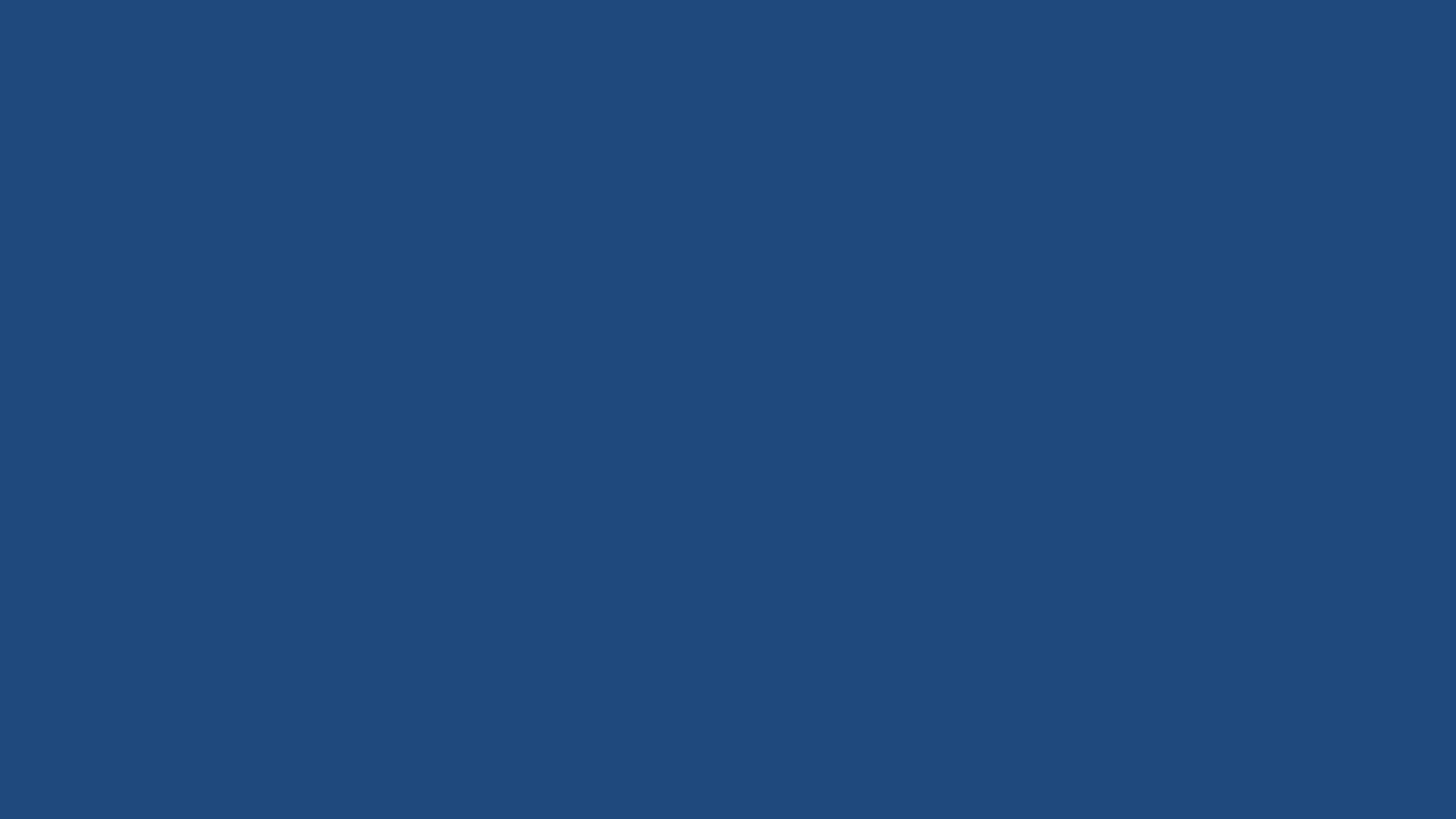 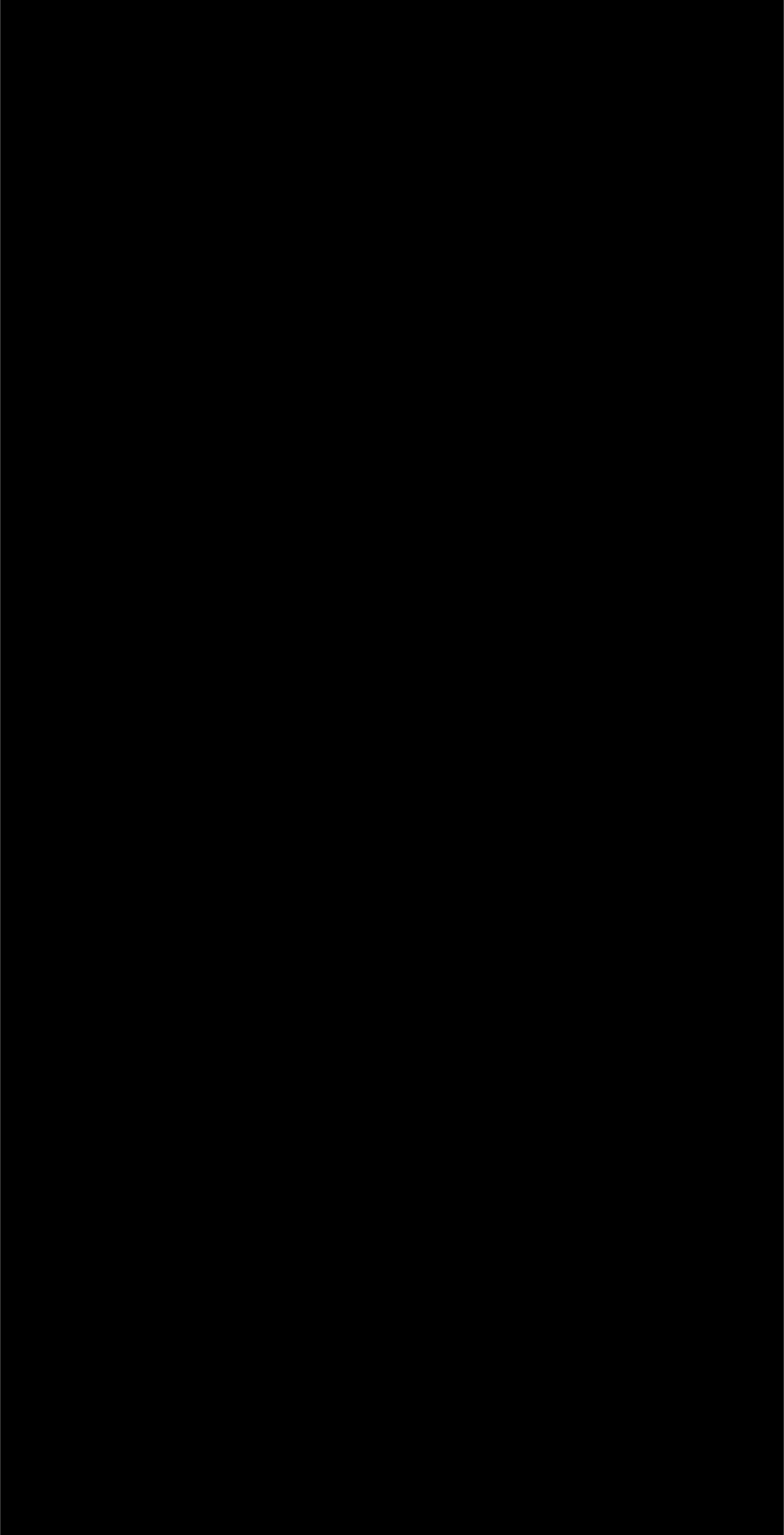 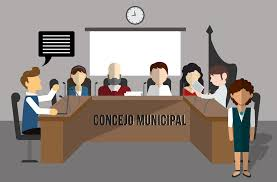 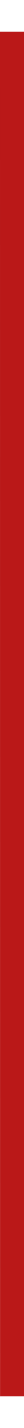 Atribuciones de
un Alcalde
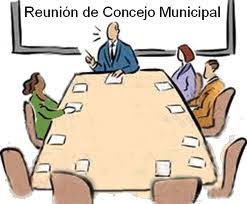 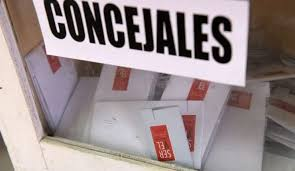 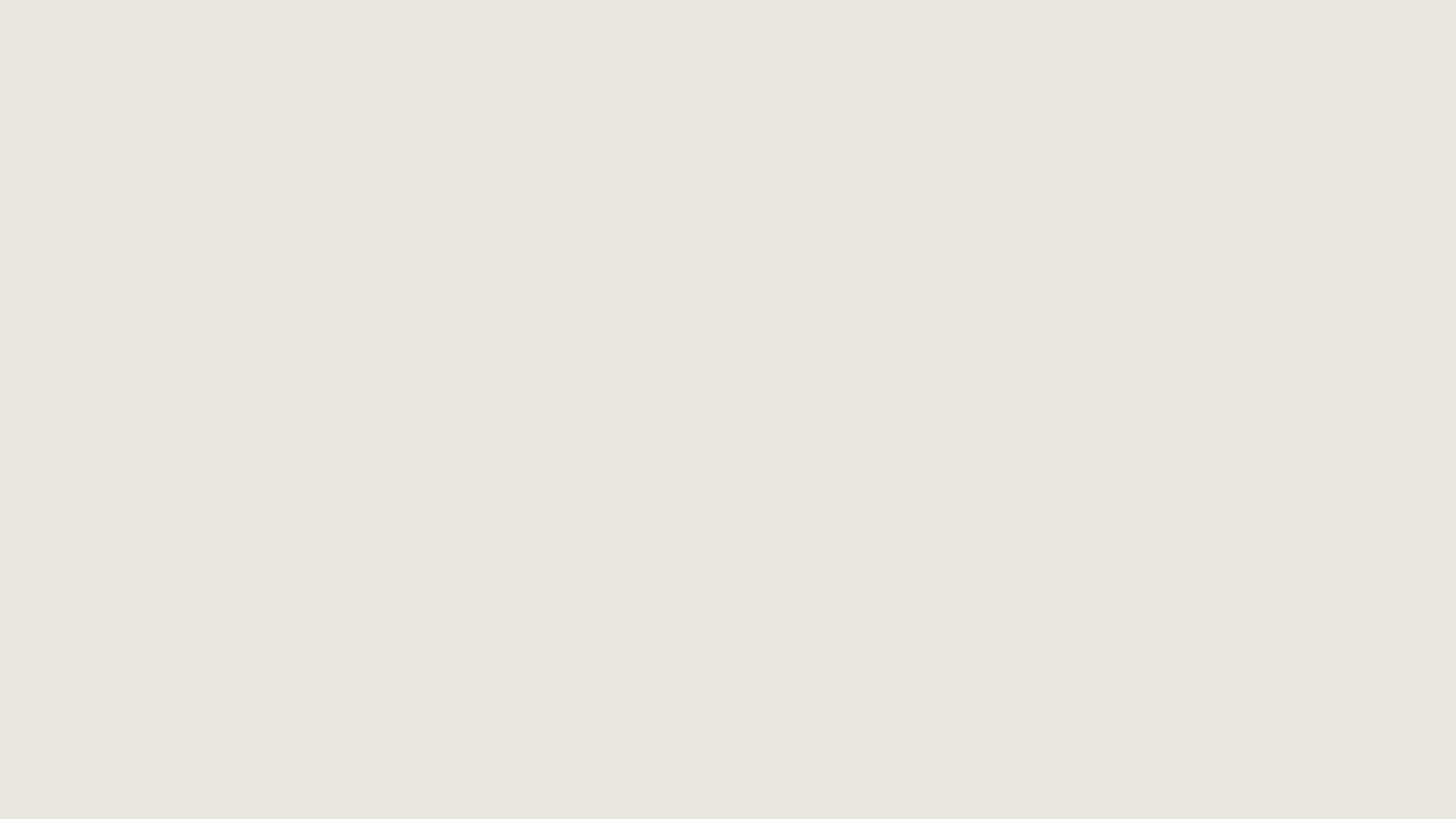 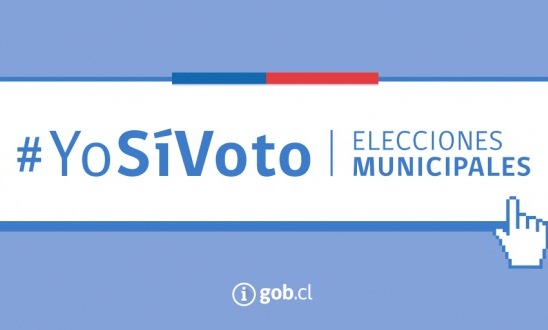 Objetivos
Conocer Funcionamiento y orgánica Municipal
1
2
Describir Ley 18.695 Orgánica Constitucional de Municipalidades
Conocer la Definición y Misión del Alcalde
3
4
Comprender el rol del Alcalde en la administración municipal
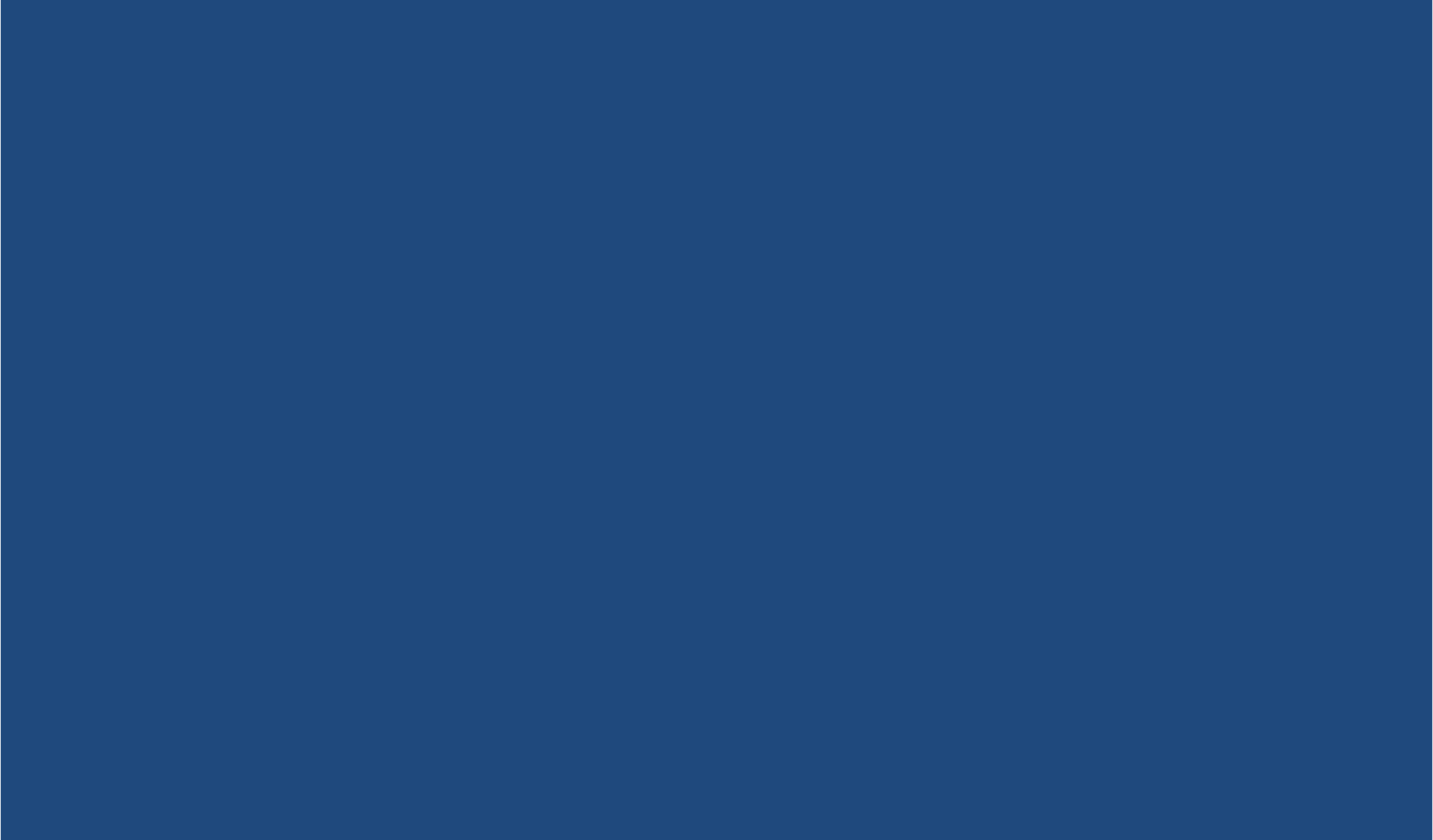 Alcalde
5
Conocer las atribuciones de un Alcalde
Artículo 56.- El alcalde es la máxima autoridad de la municipalidad y en tal calidad le corresponderá su dirección y administración superior y la supervigilancia de su funcionamiento.
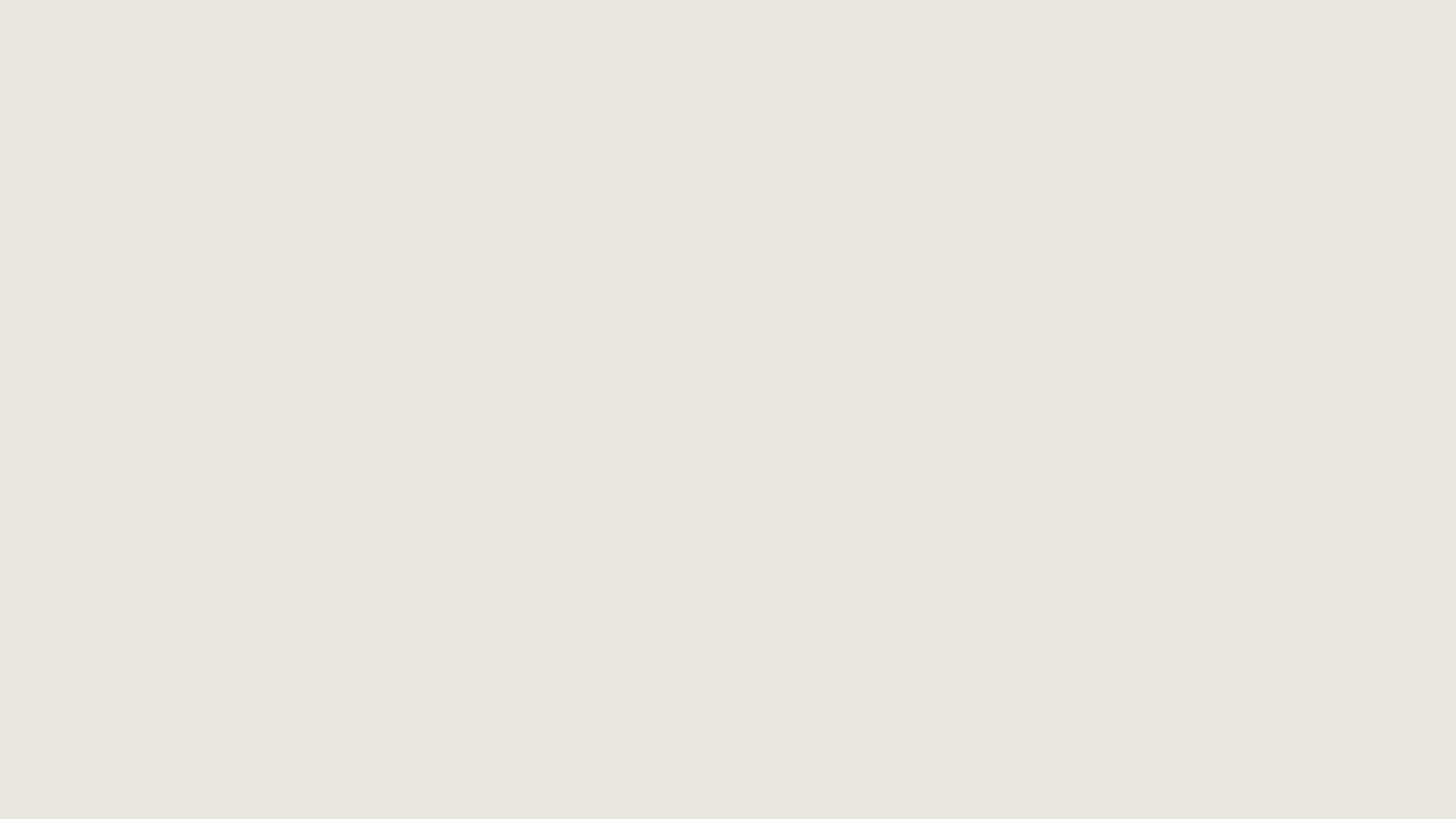 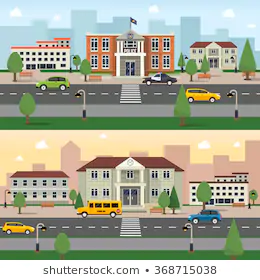 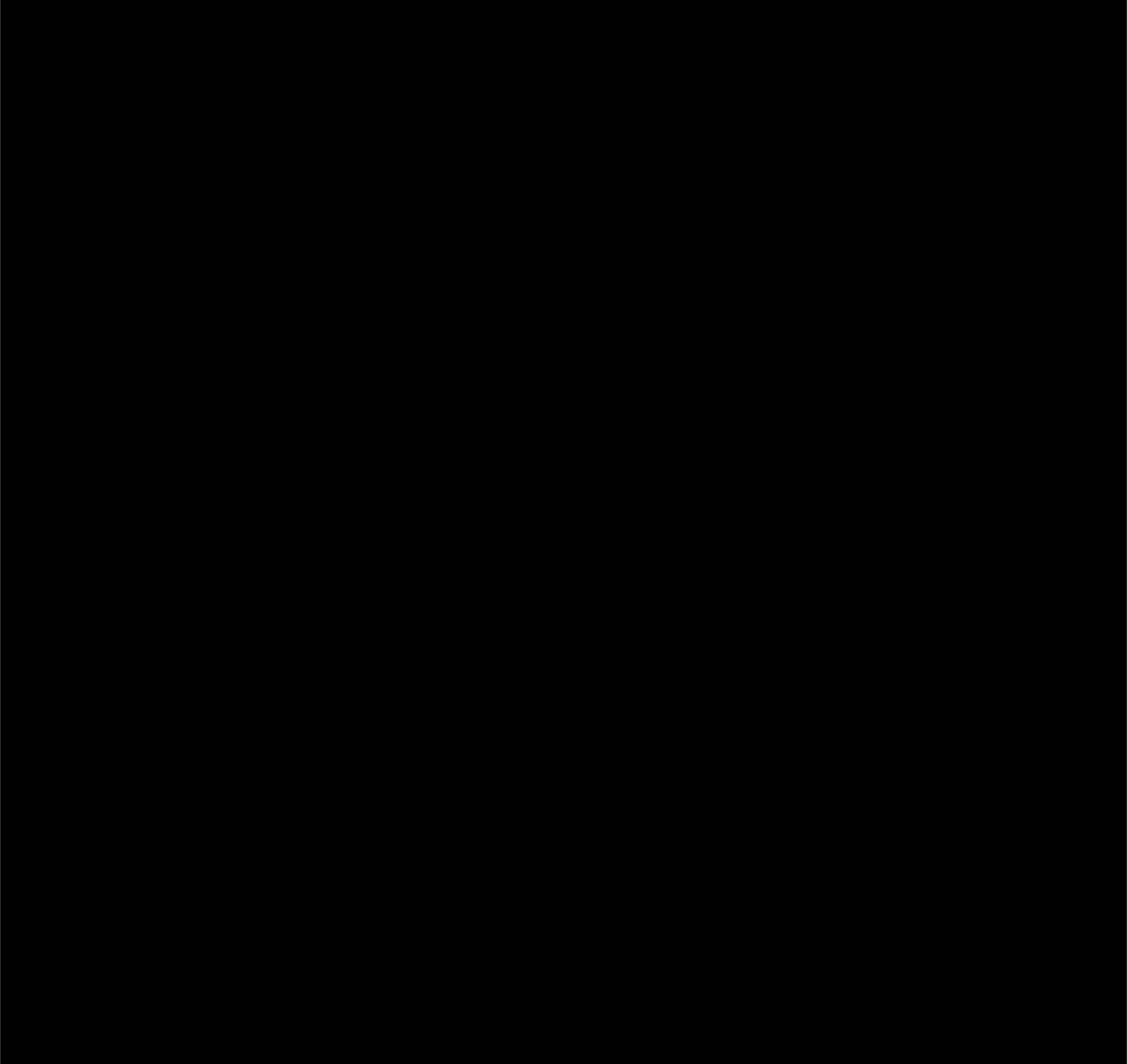 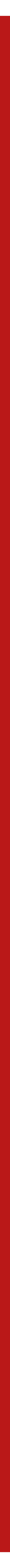 La Municipalidad
LA CONSTITUCIÓN POLÍTICA DE LA REPÚBLICA DE CHILE
Es la fuente formal más importante que existe en el País. 
A ella deben someterse todas las demás normas que se creen en nuestra sociedad.
Arts. 110 y siguientes trata del Gobierno y Administración del Estado
ARTS. 118 Y SIGUIENTES DE LA ADMINISTRACIÓN COMUNAL
Instituciones de Especial relevancia en material municipal
Contraloría General de la República 
Justicia Electoral: Tribunal Calificador de Elecciones (TRICEL) y, Tribunales Electorales Regionales (TER) 
Poder Judicial 
Ministerio Público
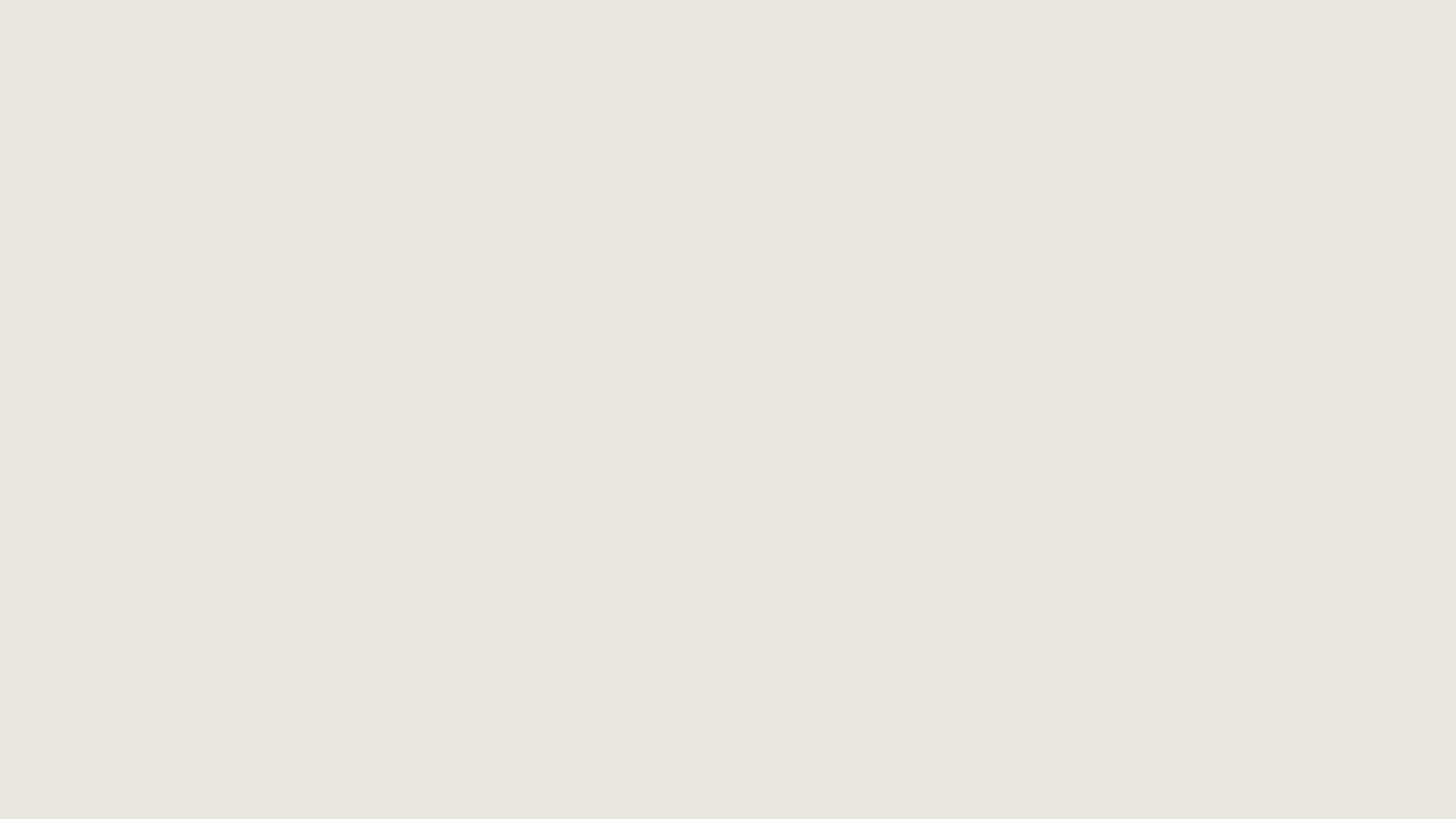 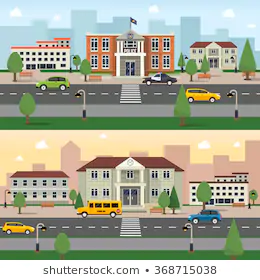 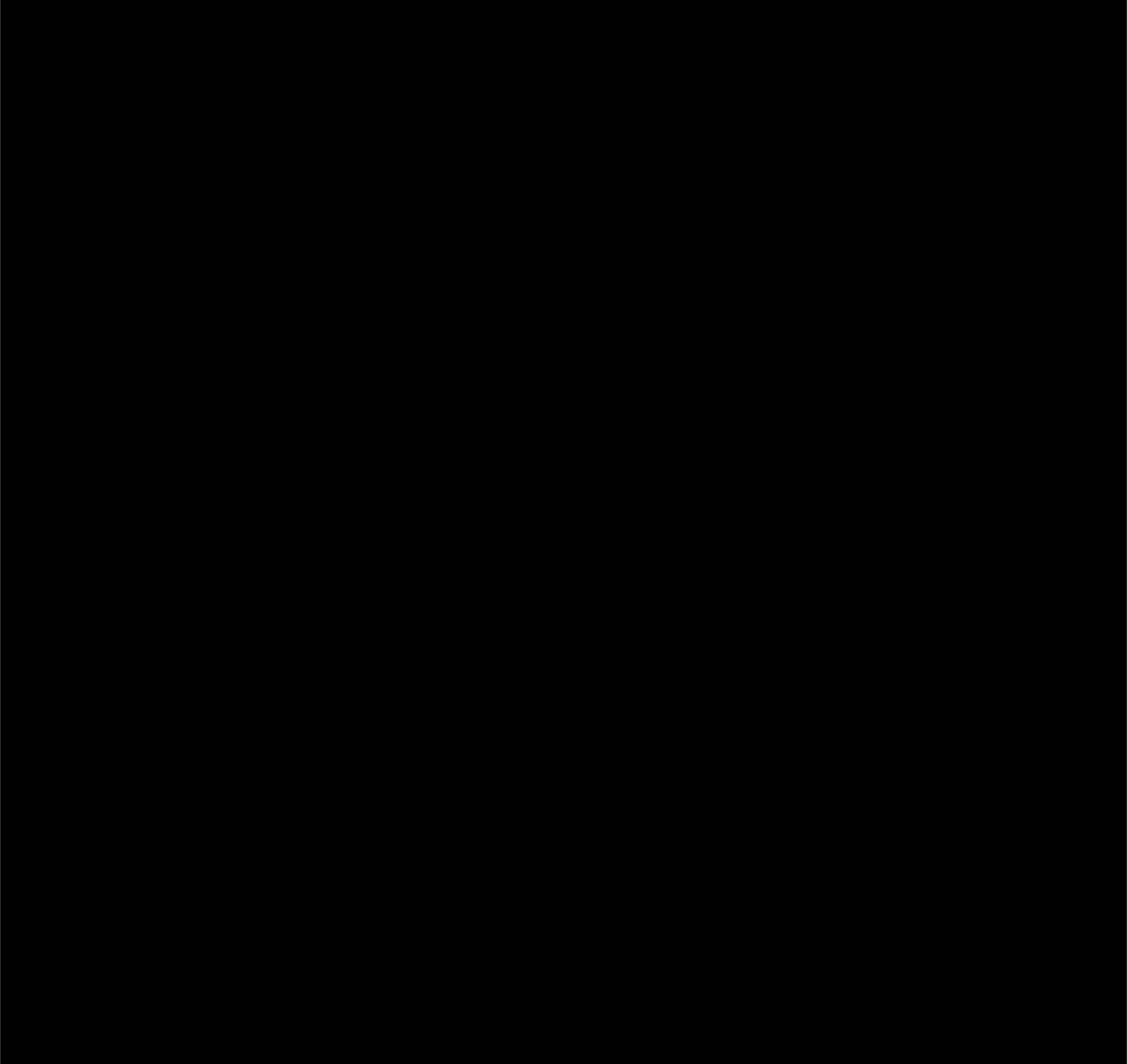 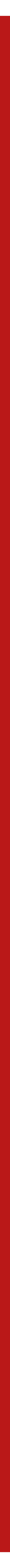 La Municipalidad
Es el gobierno de la comuna 
La comuna es la división territorial Básica: 
Estado 
Región 
Provincia 
Comuna
(Unidades Vecinales)
Administración Comunal
“La administración local de cada comuna o agrupación de comunas que determine la ley reside en una municipalidad, la que estará constituida por el alcalde, que es su máxima autoridad, y por el concejo.”. (Art. 1º y 2º Ley Nº18.695)
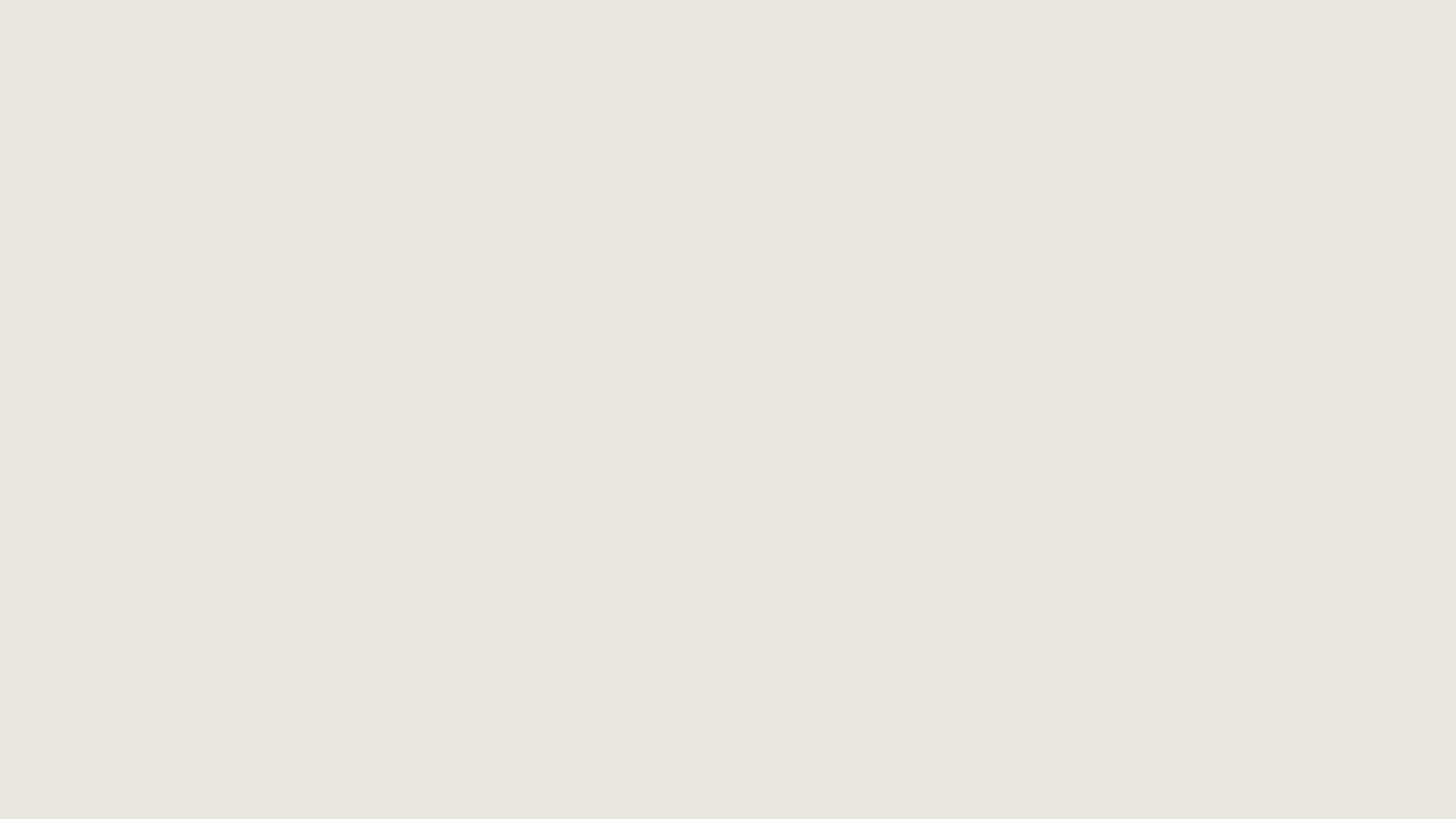 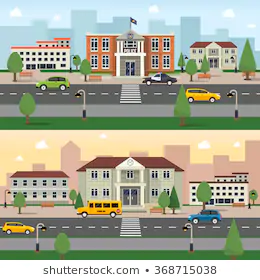 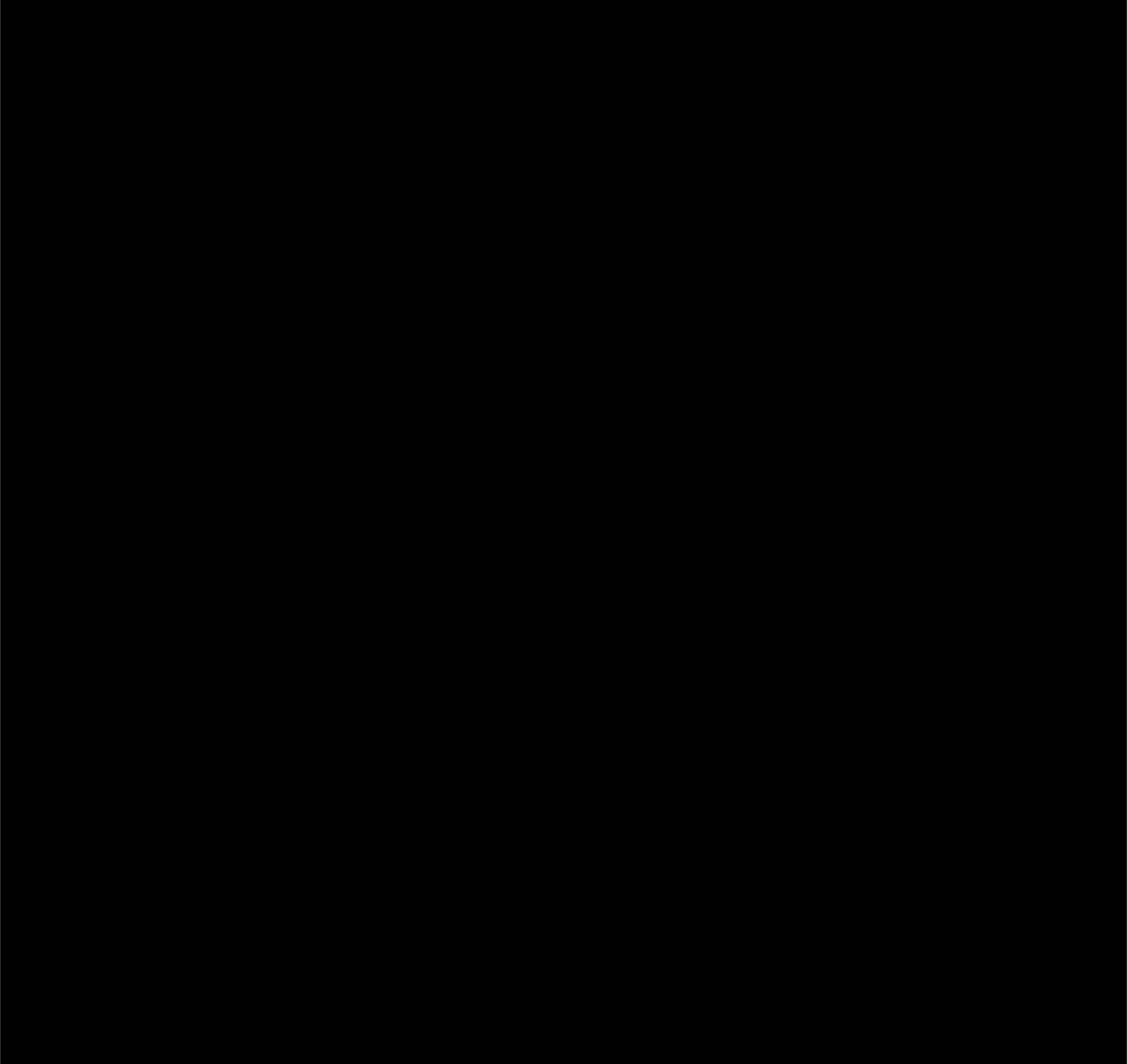 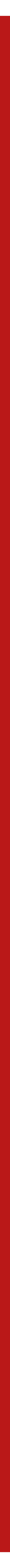 La Municipalidad
Las municipalidades son corporaciones autónomas de derecho público, con personalidad jurídica y patrimonio propio, cuya finalidad es satisfacer las necesidades de la comunidad local y asegurar su participación en el progreso económico, social y cultural de las respectivas comunas
-Institución Descentralizada política, administrativa y fiscal 
(Art. 1º, inc. 2º, Ley Nº18.695)
Administración Comunal
“La administración local de cada comuna o agrupación de comunas que determine la ley reside en una municipalidad, la que estará constituida por el alcalde, que es su máxima autoridad, y por el concejo.”. (Art. 1º y 2º Ley Nº18.695)
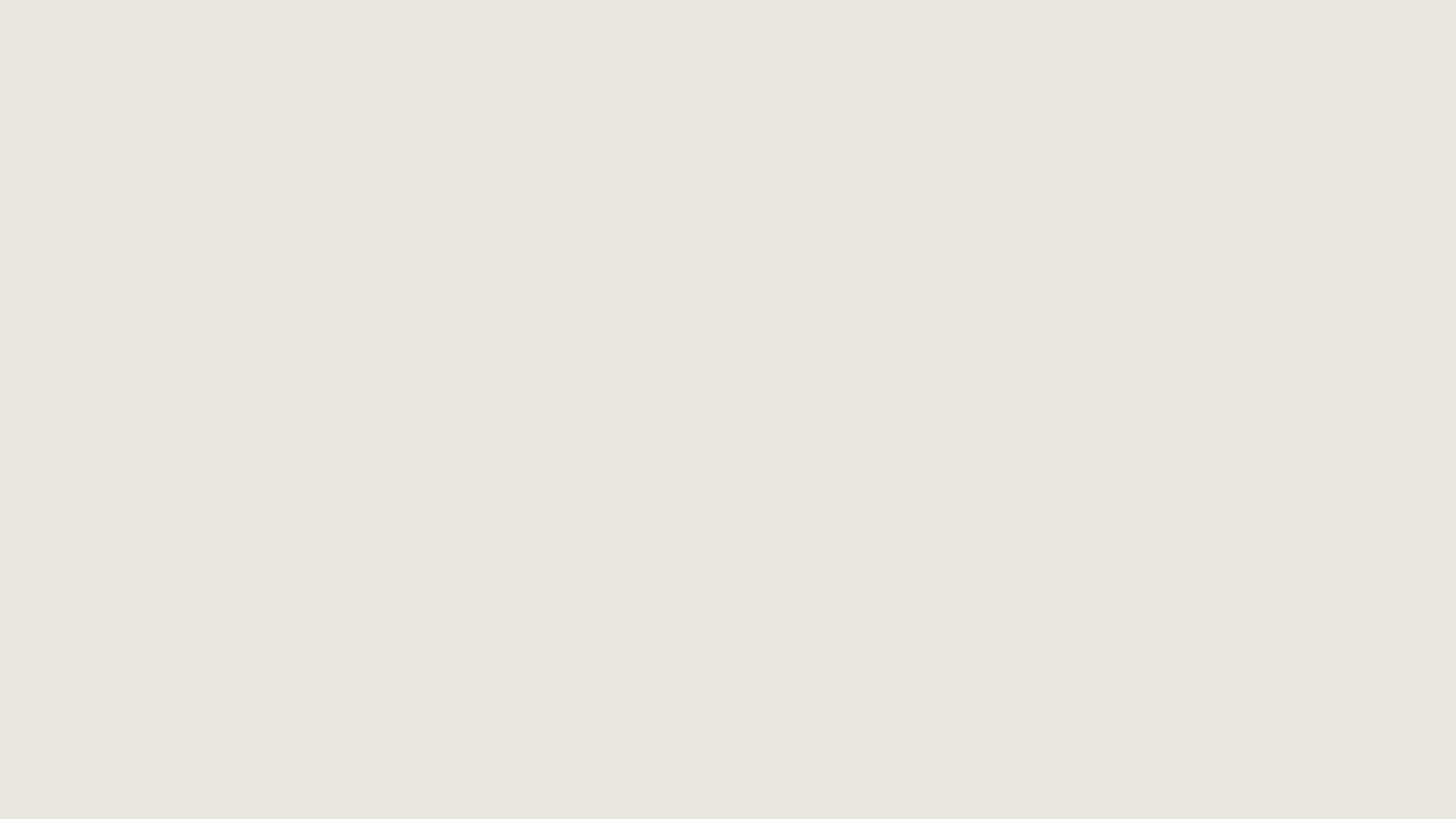 LEYES IMPORTANTES
Ley Orgánica Constitucional Bases Generales de Administración del Estado, Ley N°
18.5752
- Ley de Rentas Municipales, Decreto Ley Nº 3.0633
- Ley N° 18.883, Estatuto Administrativo para Funcionarios Municipales.
- Ley N° 20.285, sobre acceso a la Información Pública.
- Ley N° 20.880, Sobre Probidad en la Función Pública y Prevención de los Conflictos de
Intereses.
- Ley N° 19.070, Estatuto de los Profesionales de la Educación
- Ley N° 19.378, que establece Estatuto de Atención Primaria de Salud Municipal.
- Código del Trabajo
- Ley N° 15.231, sobre Organización y atribuciones de los Juzgados de Policía Local
- Ley N° 19.886, de Bases sobre contratos administrativos de Suministro y Prestación de
Servicios (Compras Públicas).
- Decreto N° 458, que aprueba Ley General de Urbanismo y Construcciones.
- Ley N° 19.925, sobre expendio y consumo de bebidas alcohólicas.
- Ley Nº 20.500, sobre asociaciones y participación ciudadana en la gestión pública.
- Ley 19.418, sobre Juntas de Vecinos y demás organizaciones comunitarias
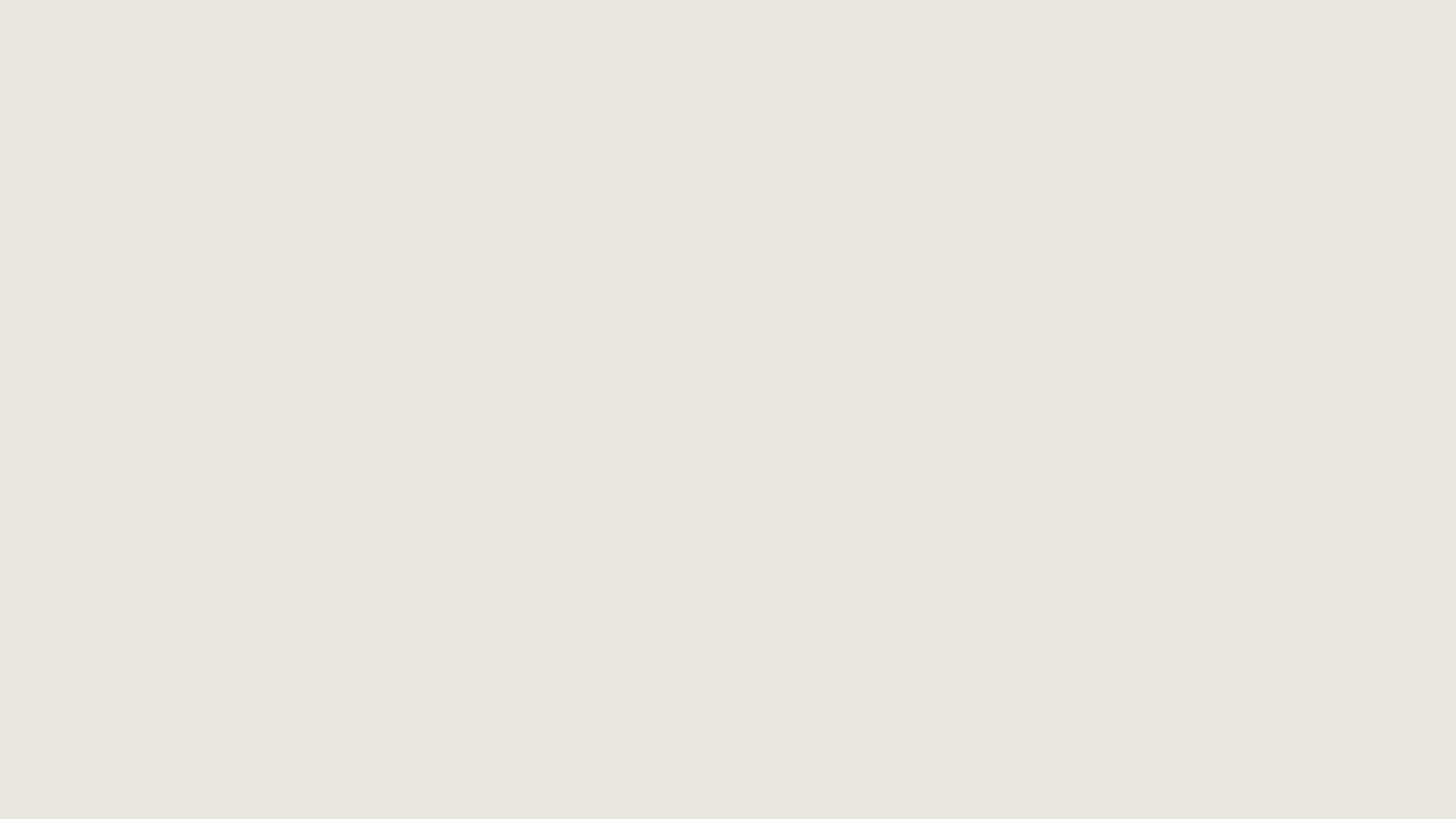 Estructura interna municipal
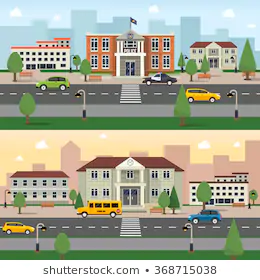 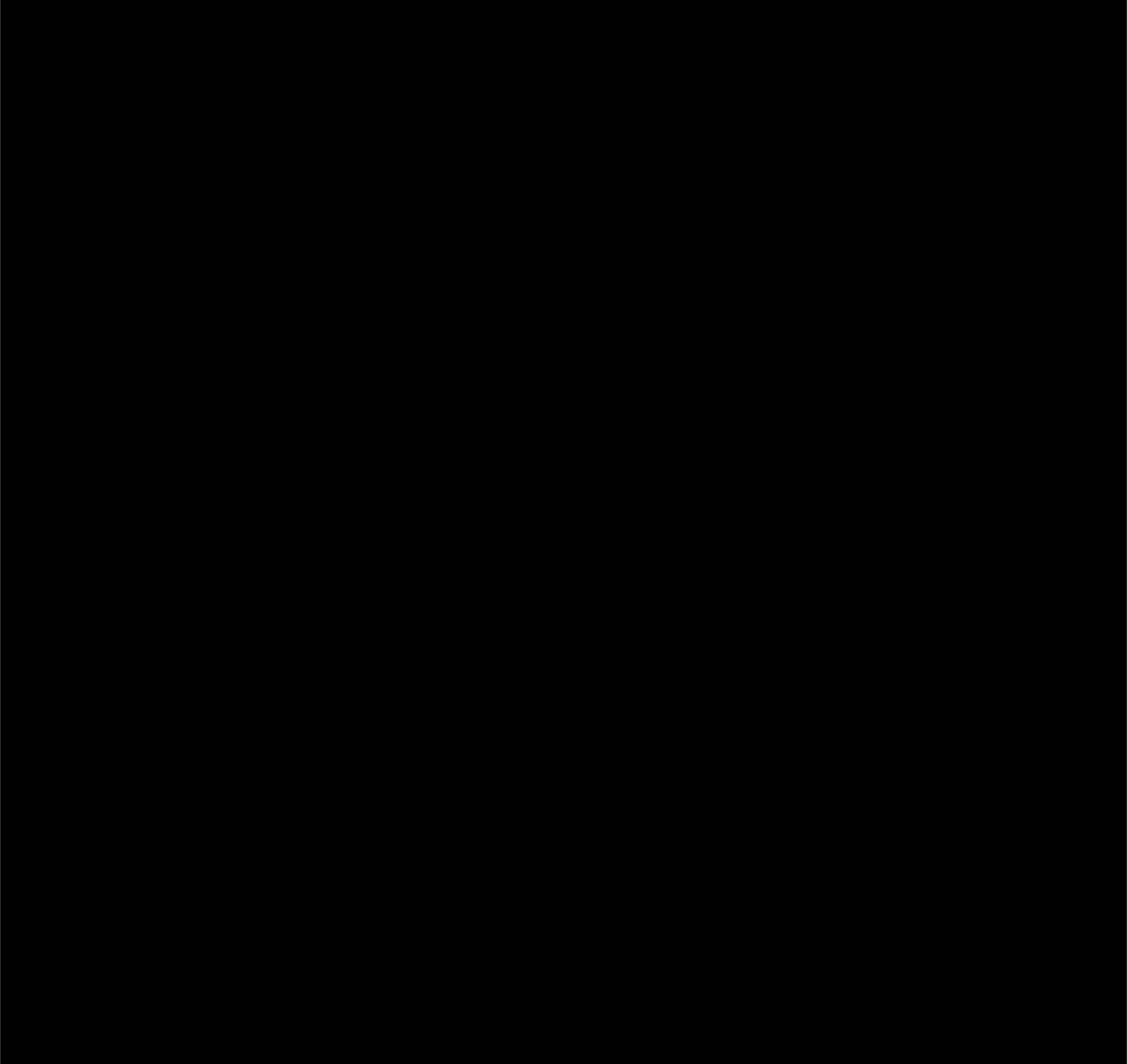 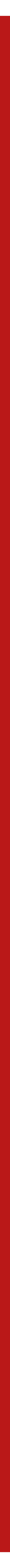 Según dispone el artículo 16 de la LOCM, la organización interna de las municipalidades deberá
considerar, a lo menos, las siguientes unidades:

- Secretaría Municipal,
-Secretaría Comunal de Planificación,
-Unidad de Desarrollo Comunitario,
- Unidad de Administración y Finanzas, y
- Unidad de Control.
Administración Comunal
“La administración local de cada comuna o agrupación de comunas que determine la ley reside en una municipalidad, la que estará constituida por el alcalde, que es su máxima autoridad, y por el concejo.”. (Art. 1º y 2º Ley Nº18.695)
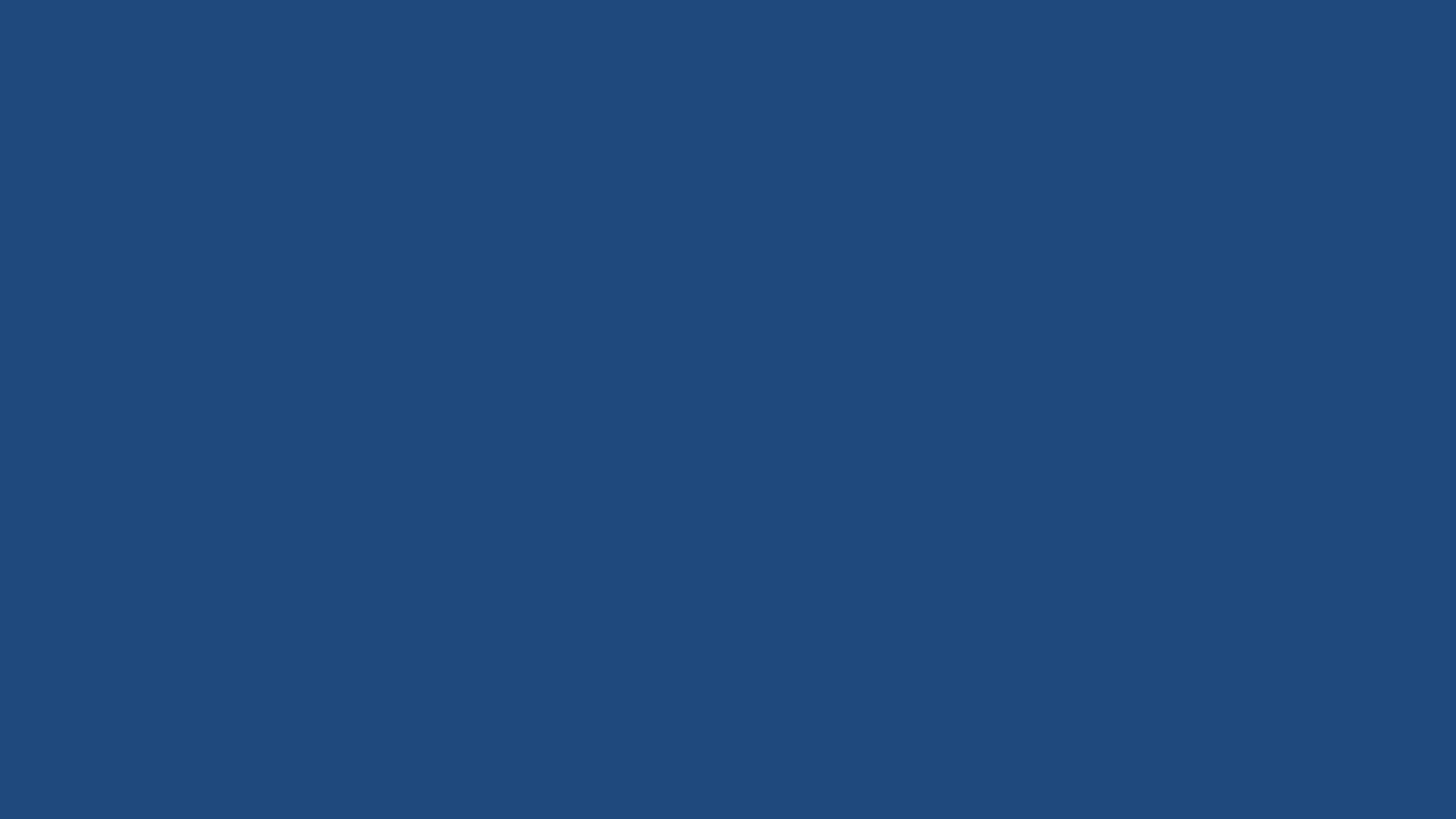 LA MUNICIPALIDAD
LA CONSTITUYE EL ALCALDE Y EL CONCEJO
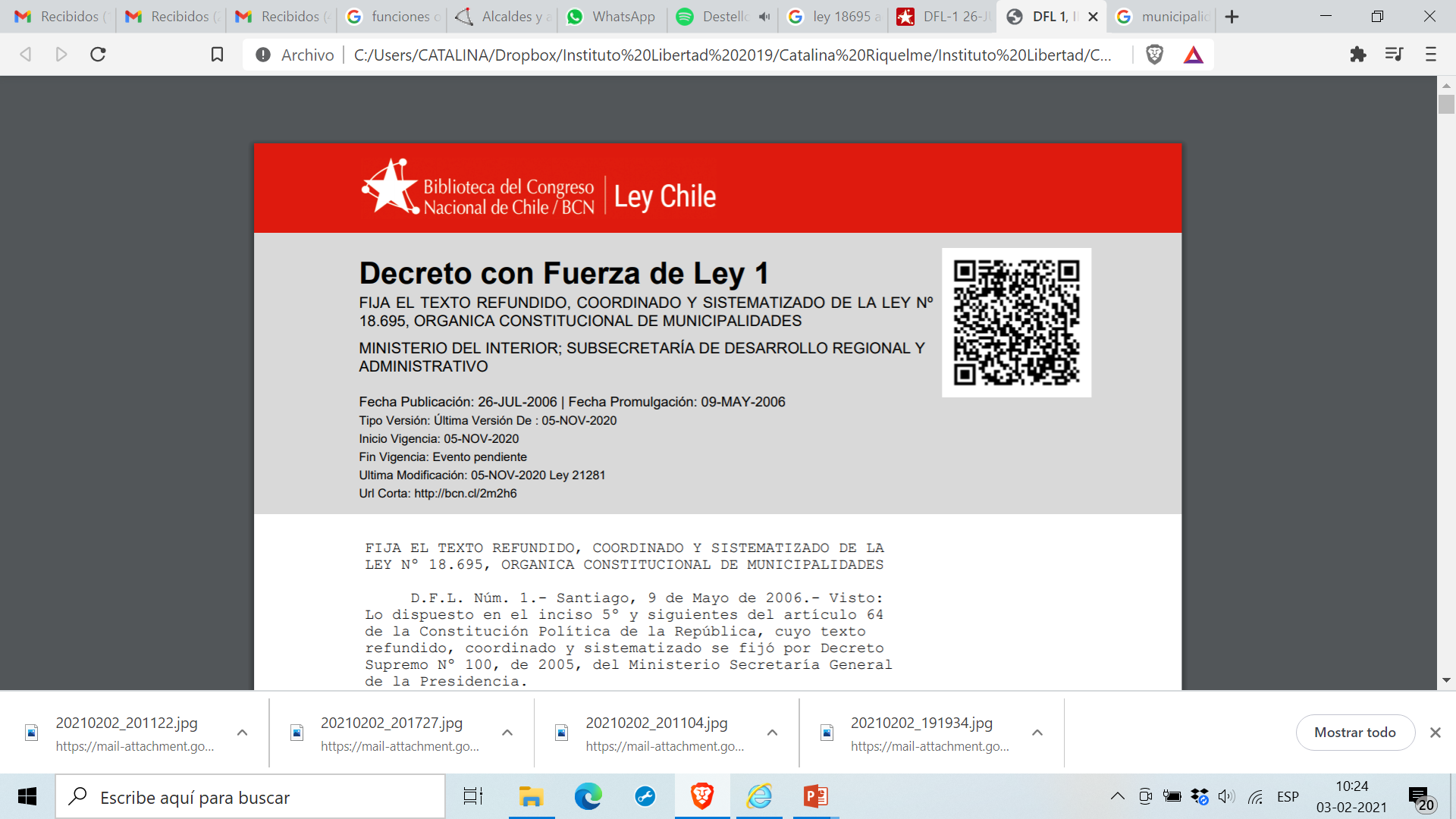 El Alcalde

Es la máxima autoridad de la municipalidad y en tal calidad le corresponde su dirección y administración superior y la supervigilancia de su funcionamiento.

El alcalde, además de revestir esta calidad es también, a la vez, funcionario municipal.
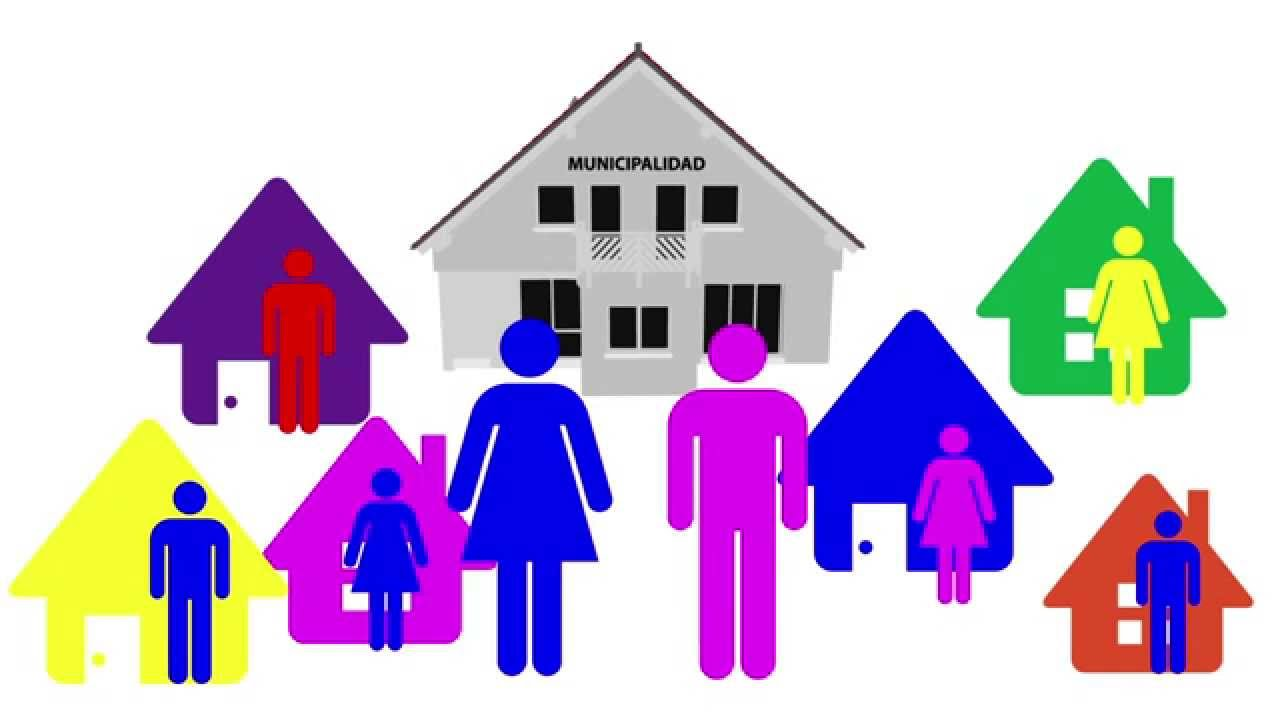 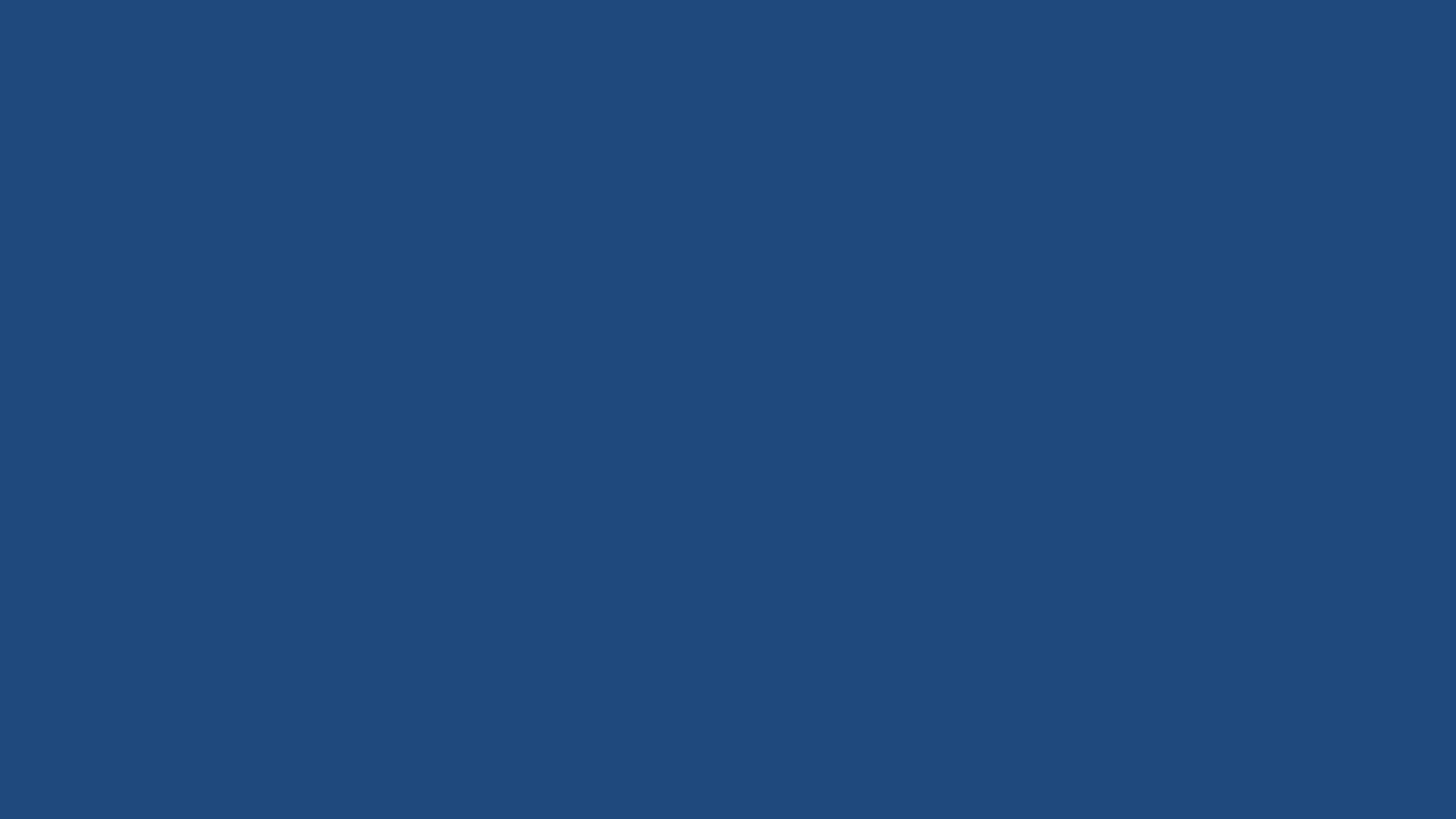 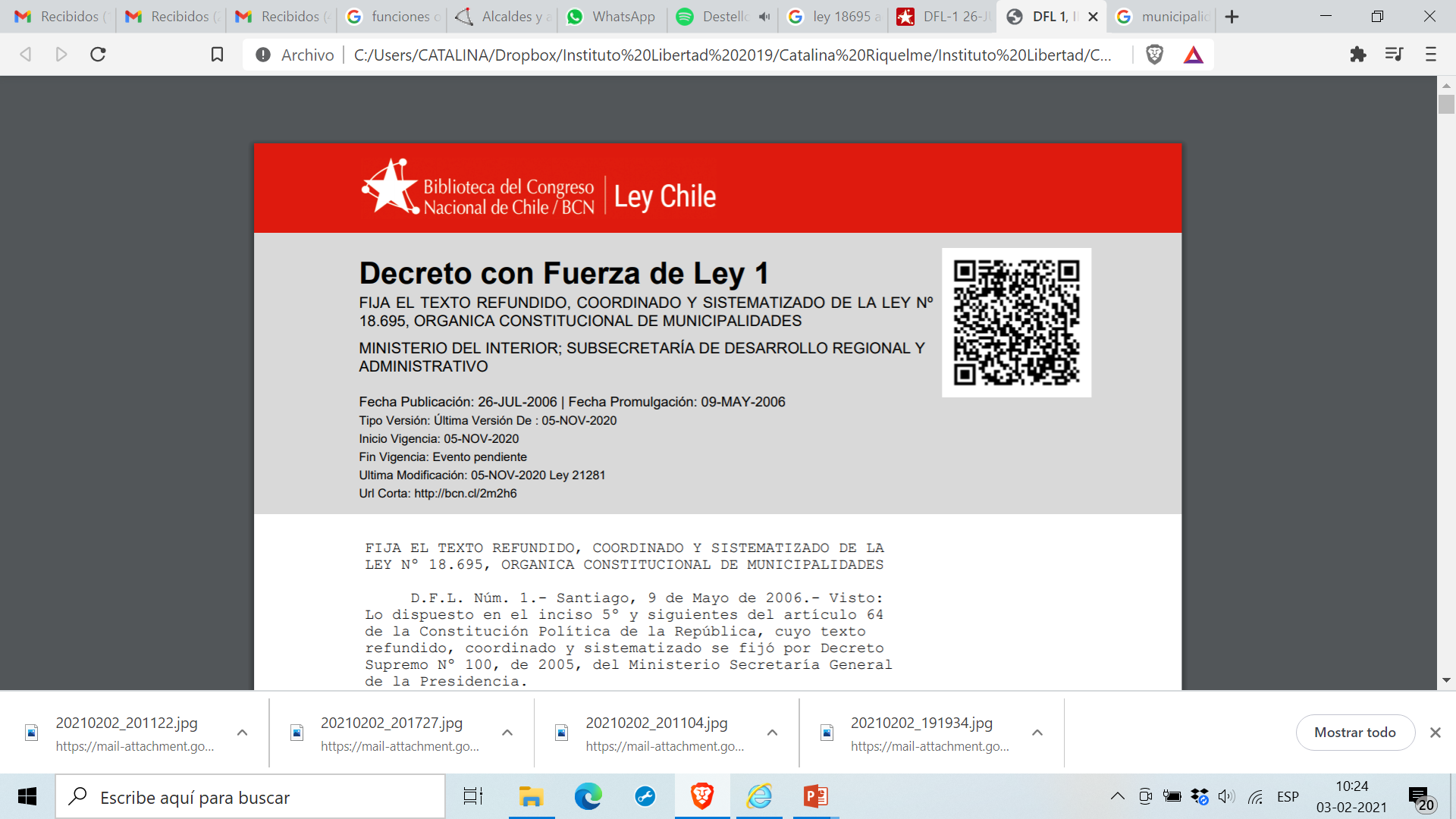 LA MUNICIPALIDAD
EL CONCEJO
Art. 71: El concejo es un órgano colegiado encargado de hacer efectiva la participación de la comunidad local, ejerce funciones NORMATIVAS, RESOLUTIVAS Y FISCALIZADORAS y otras atribuciones que se le encomienden, en la forma que determine la ley.
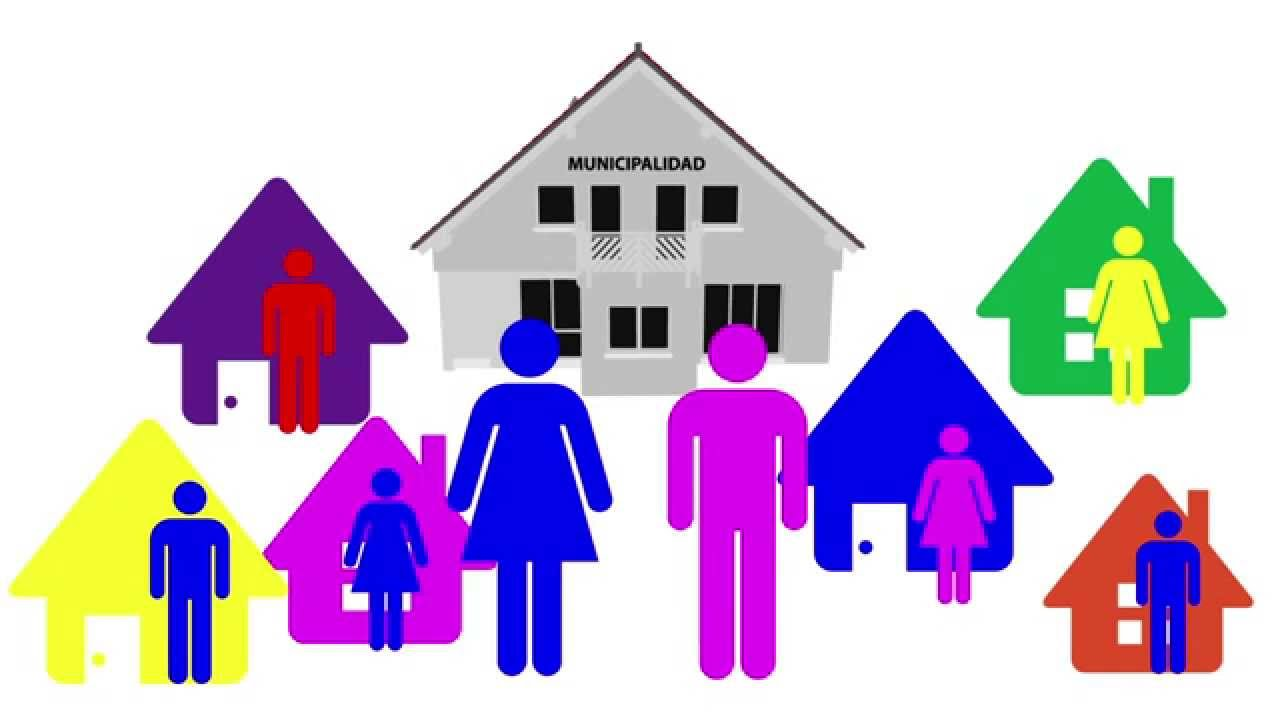 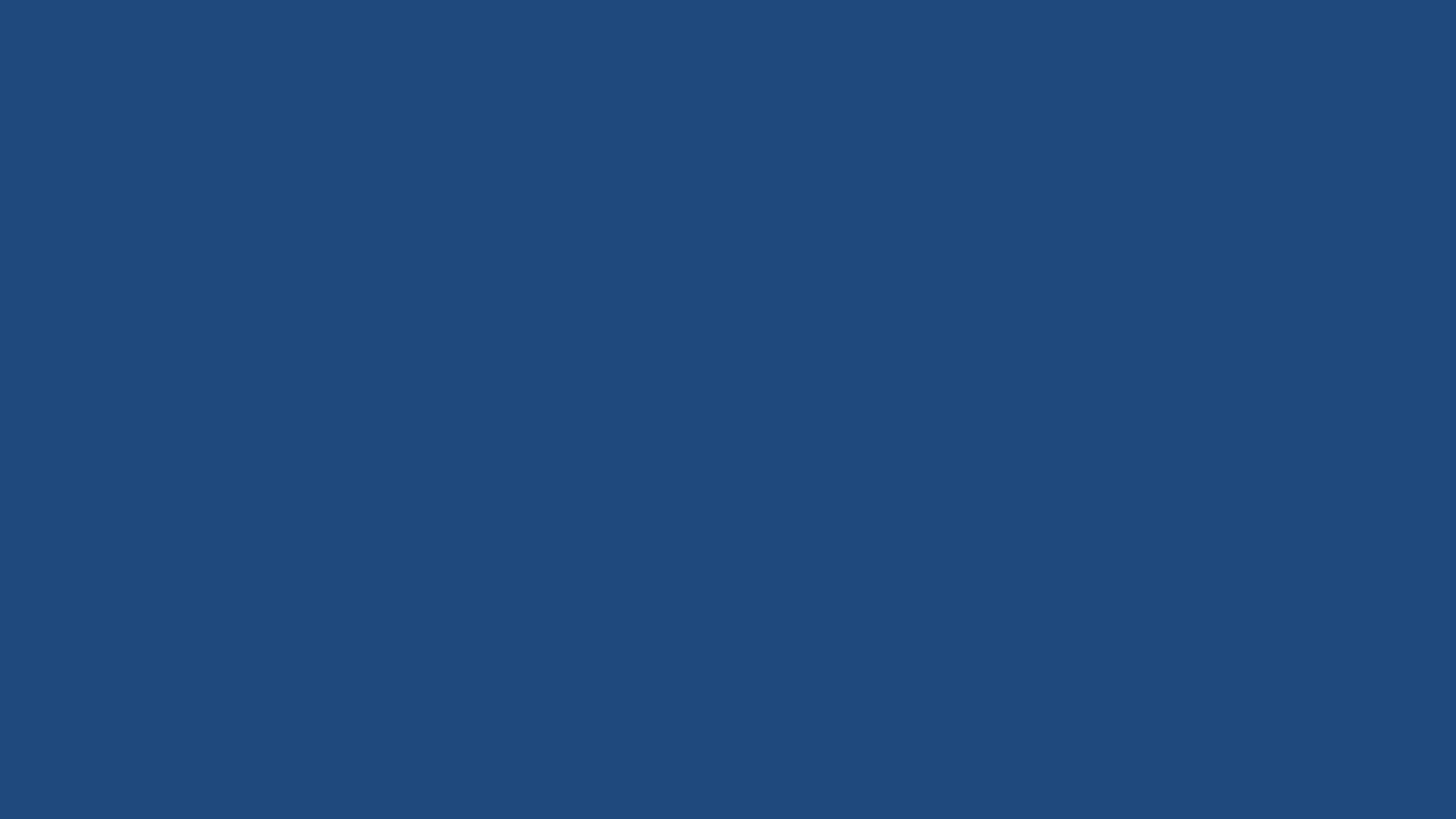 Acuerdo del concejo para la aprobación
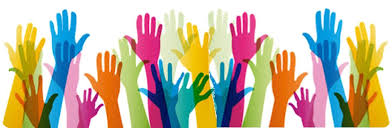 Del Plan Comunal de Desarrollo (PLADECO)
Del Presupuesto Municipal (Salud y Educación)
De los Proyectos de Inversión

La ley agrega que también debe haber cuidado en aprobar:

De las Políticas de Recursos Humanos
De las Políticas de Prestación de Servicios Municipales
De las Políticas de Concesiones, Permisos y Licitaciones
El Plan Regulador Comunal y sus seccionales
El Plan de Inversiones en Infraestructura de Movilidad y Espacio Público 
El Plan comunal de Seguridad Pública y sus actualizaciones

Art. 65 de Ley N° 18.695
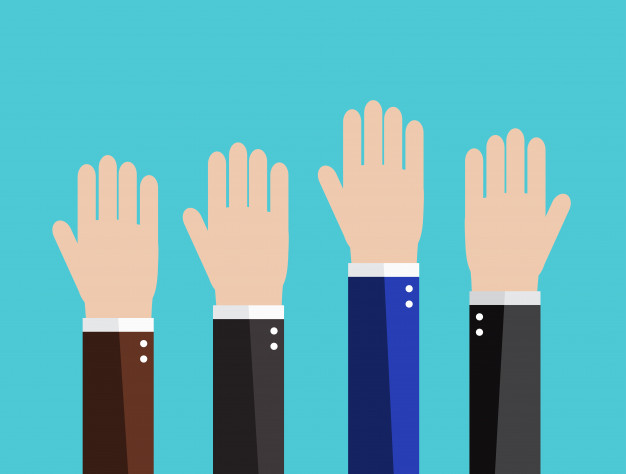 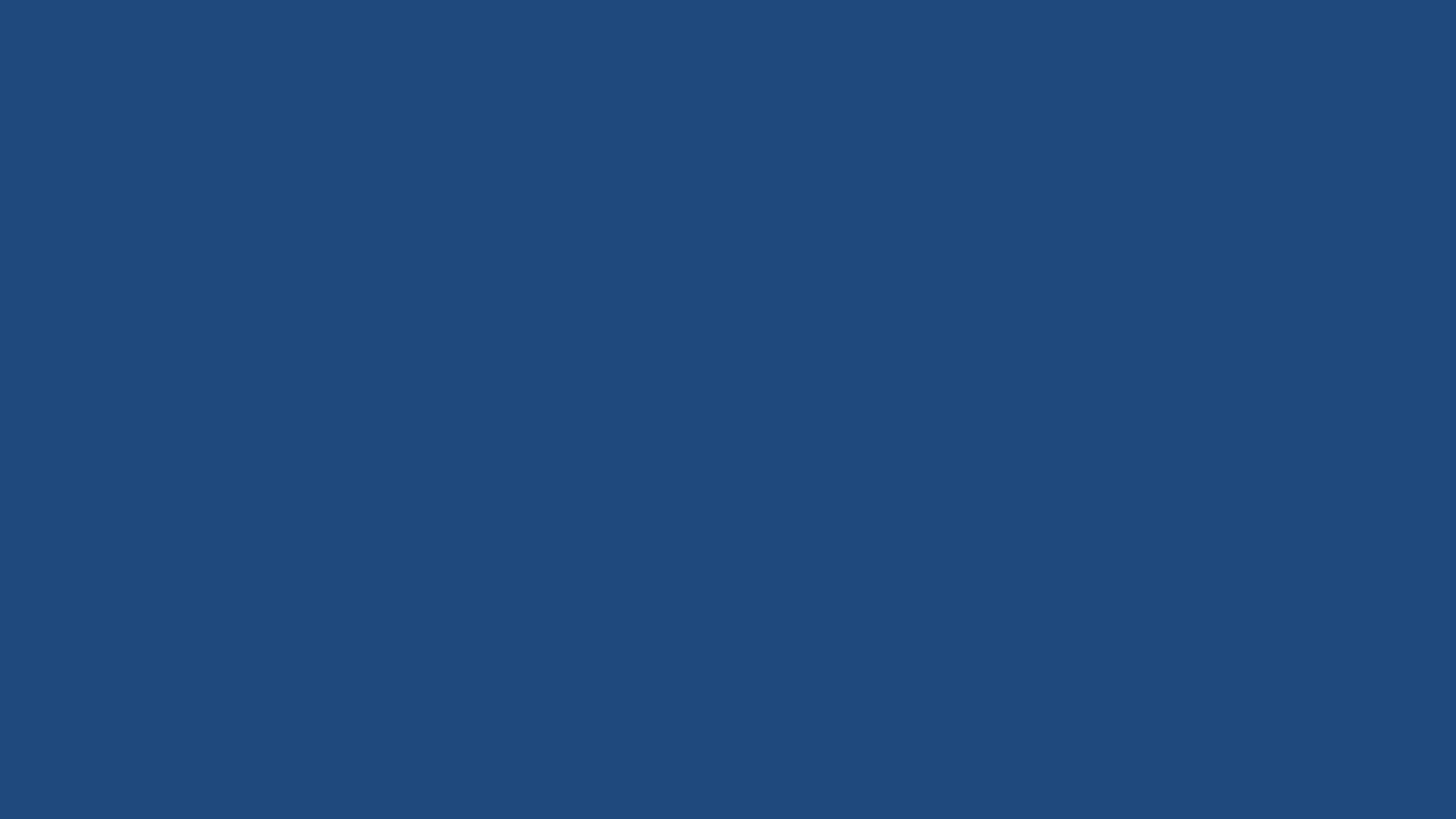 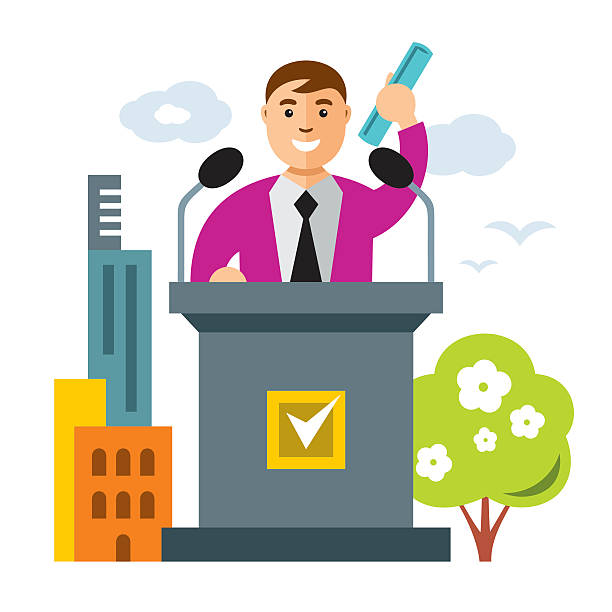 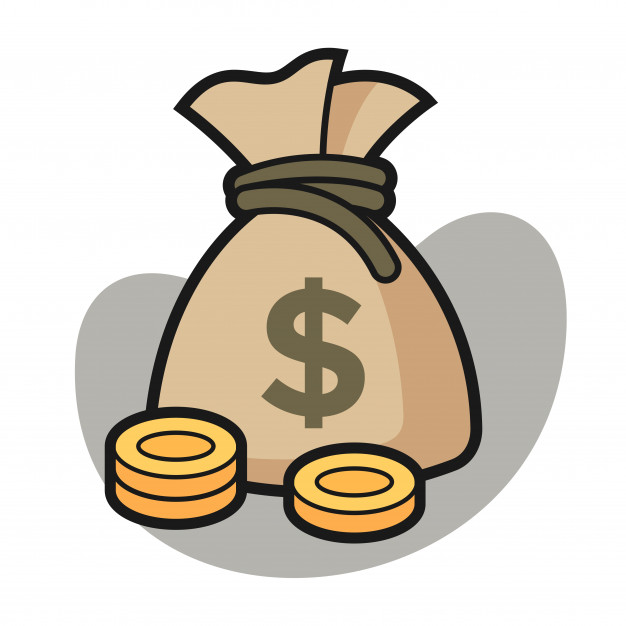 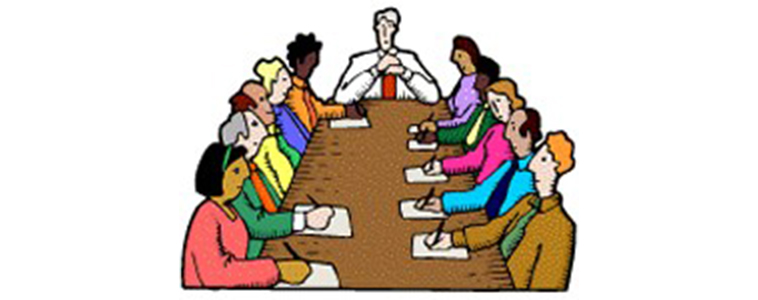 Remuneración
Artículo 57
Responsabilidad
-Alcalde elegido por sufragio universal.
-Mandato durará cuantro años 
- Pudiendo ser reelegido por dos periodos siguientes y sucesivos.
El alcalde que sea reelegido será responsable por las acciones y omisiones imputables del período alcaldicio inmediatamente precedente, que afecten la probidad administrativa o impliquen un notable abandono de deberes
Forma parte de la planta municipal en calidad de funcionario. 
Sueldo corresponde a su grados, reconociendole una asignación única inherente al cargo
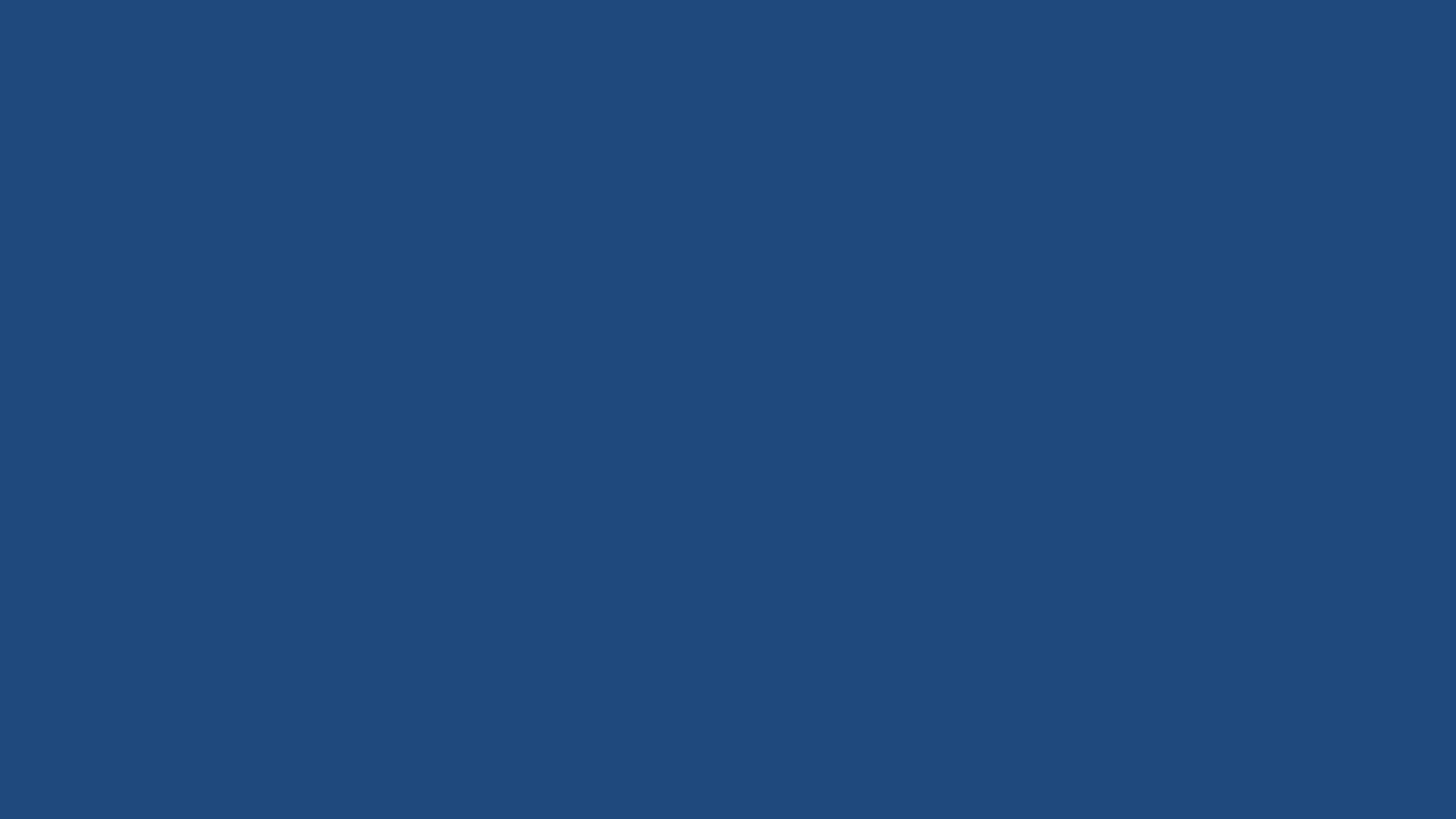 Característica del Cargo de Alcalde
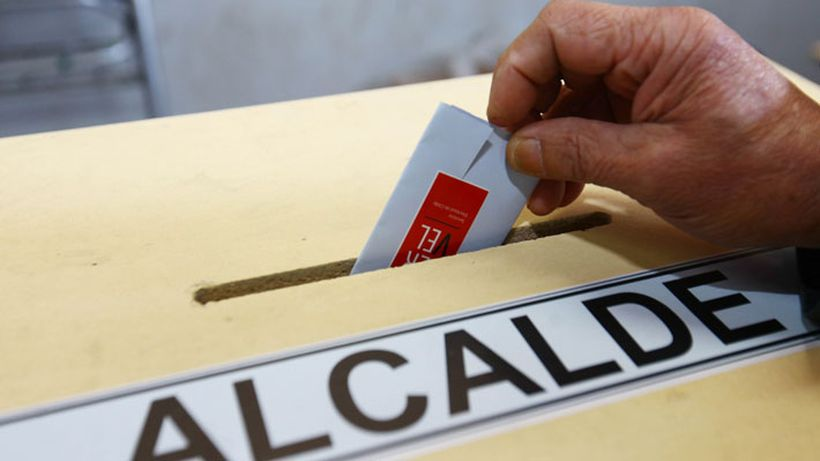 Es un cargo municipal.  En cuanto está contemplado en la planta municipal. Esta característica le otorga a quién lo sirve la condición legal de funcionario municipal.
Es un cargo de elección popular.- Es elegido por sufragio universal, en votación conjunta y cédula separada de la de concejales. Actualmente es elegido alcalde, en forma directa, aquél candidato que obtenga la mayor cantidad de votos.
Es un cargo remunerado.- Desde que forma parte de una planta municipal en calidad de funcionario. Además del sueldo correspondiente a su grado, se le reconoce una asignación única inherente al cargo, imponible y tributable.
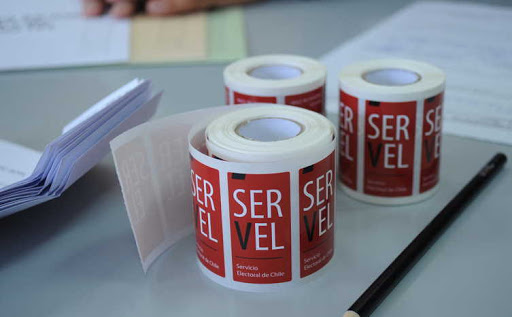 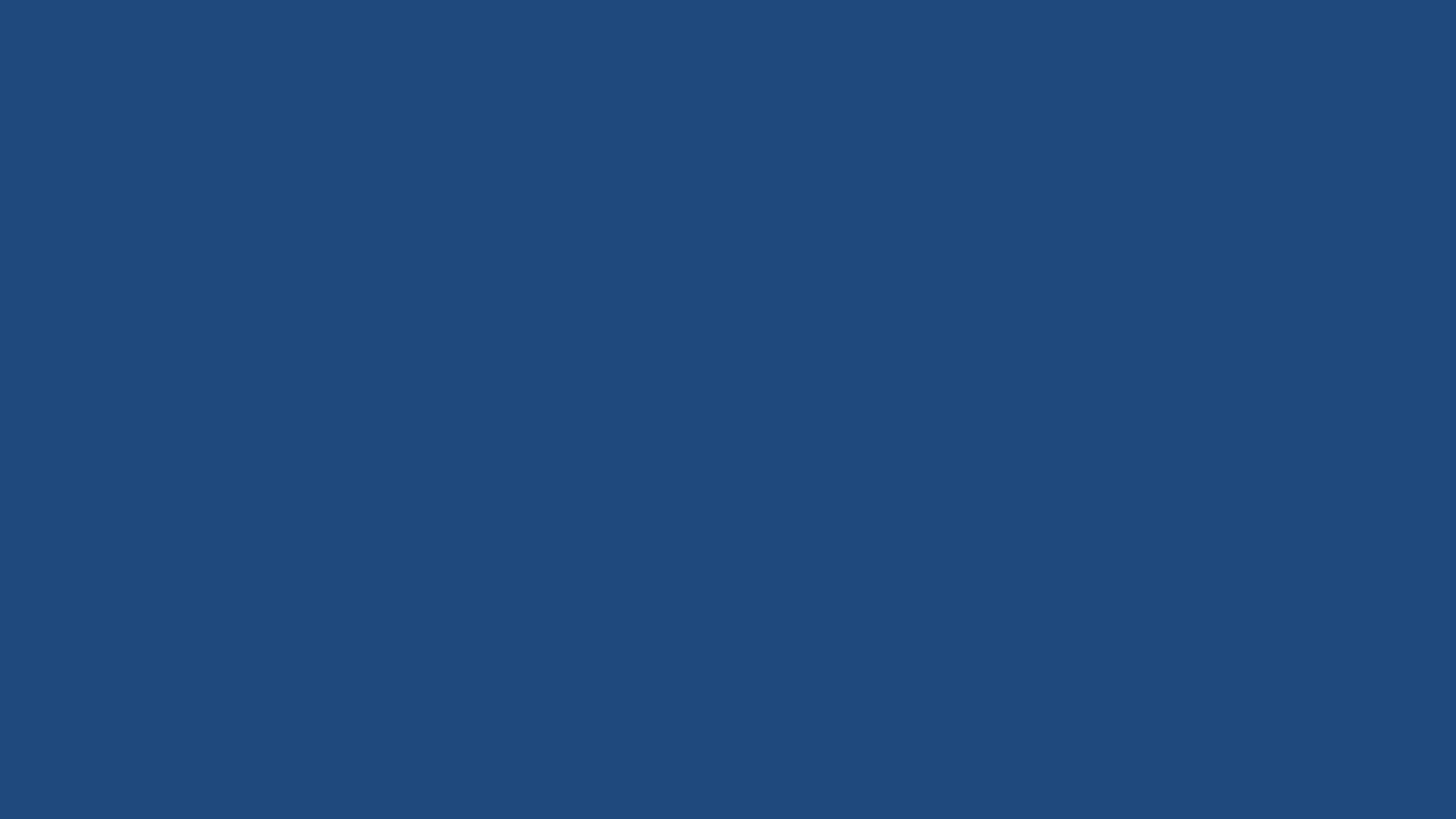 Característica del Cargo de Alcalde
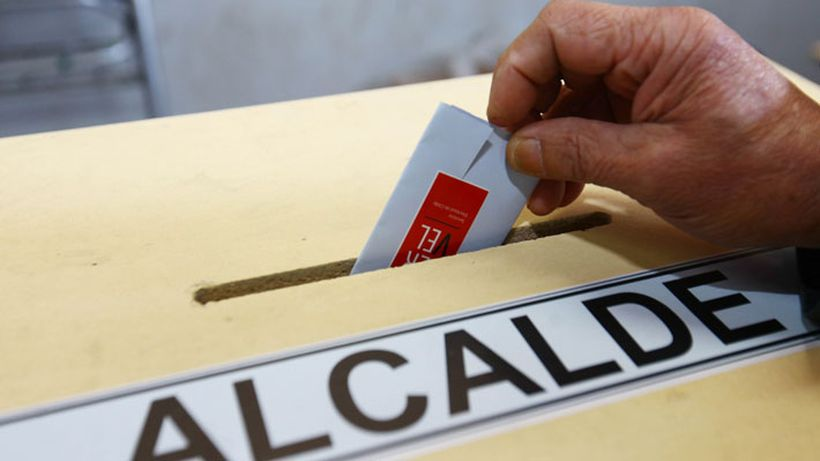 Es un cargo cuyo mandato está definido en el tiempo.- Dura cuatro años, sin embargo, puede ser reelegido  por 2 periodos seguidos y consecutivos 
Es un cargo que se ubica en la cúspide de la planta municipal.- El alcalde es la máxima autoridad de la municipalidad. Expresamente así lo dispone y lo trata la ley.
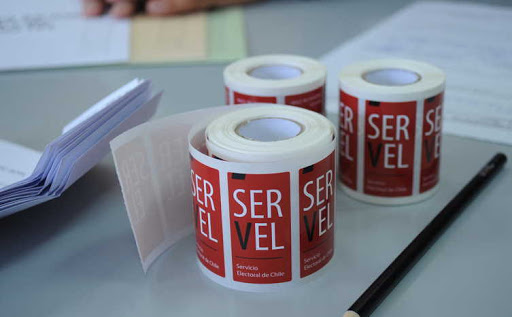 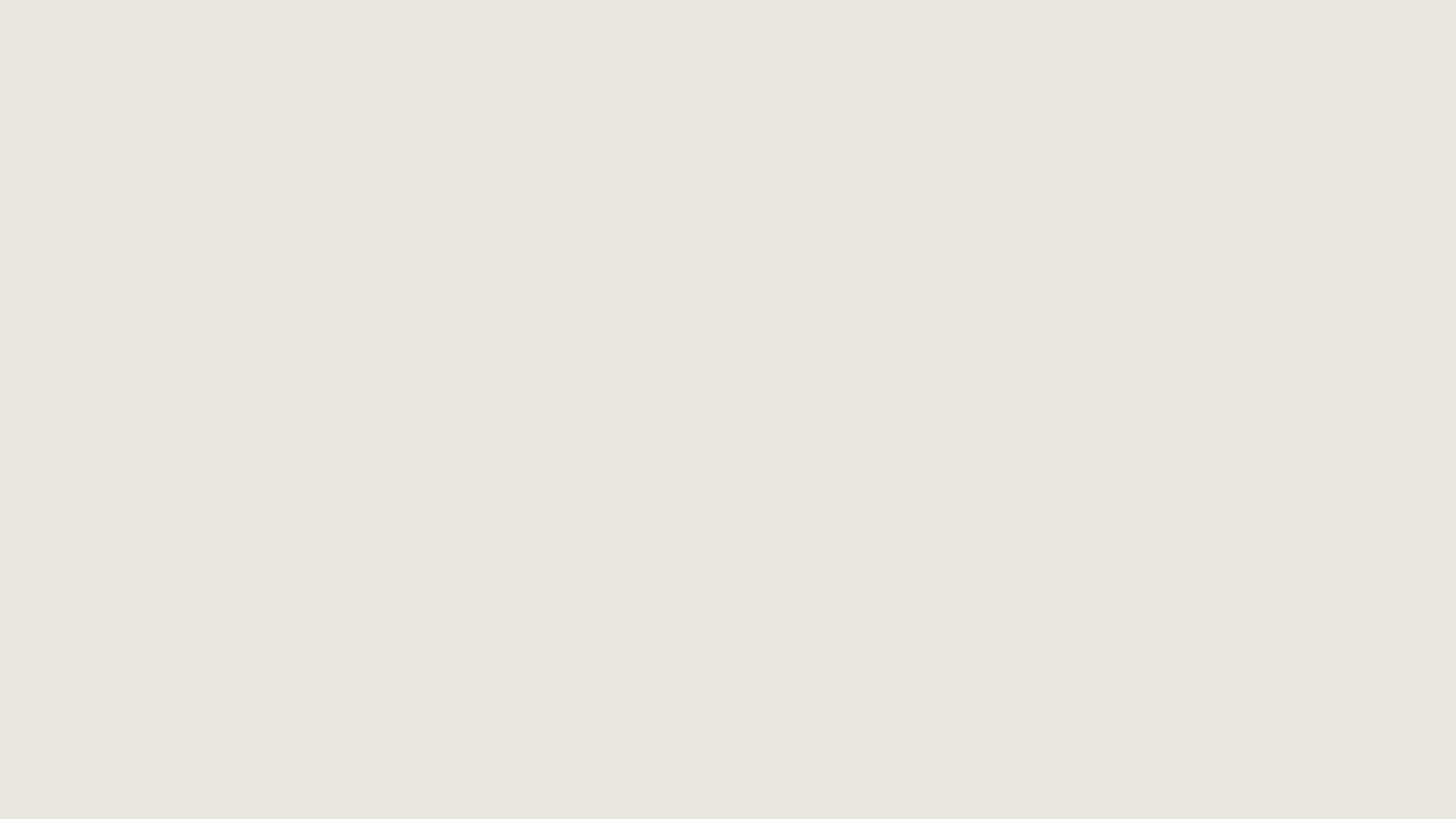 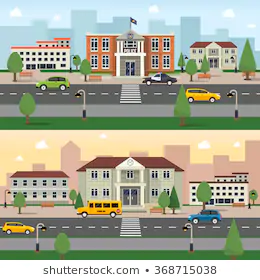 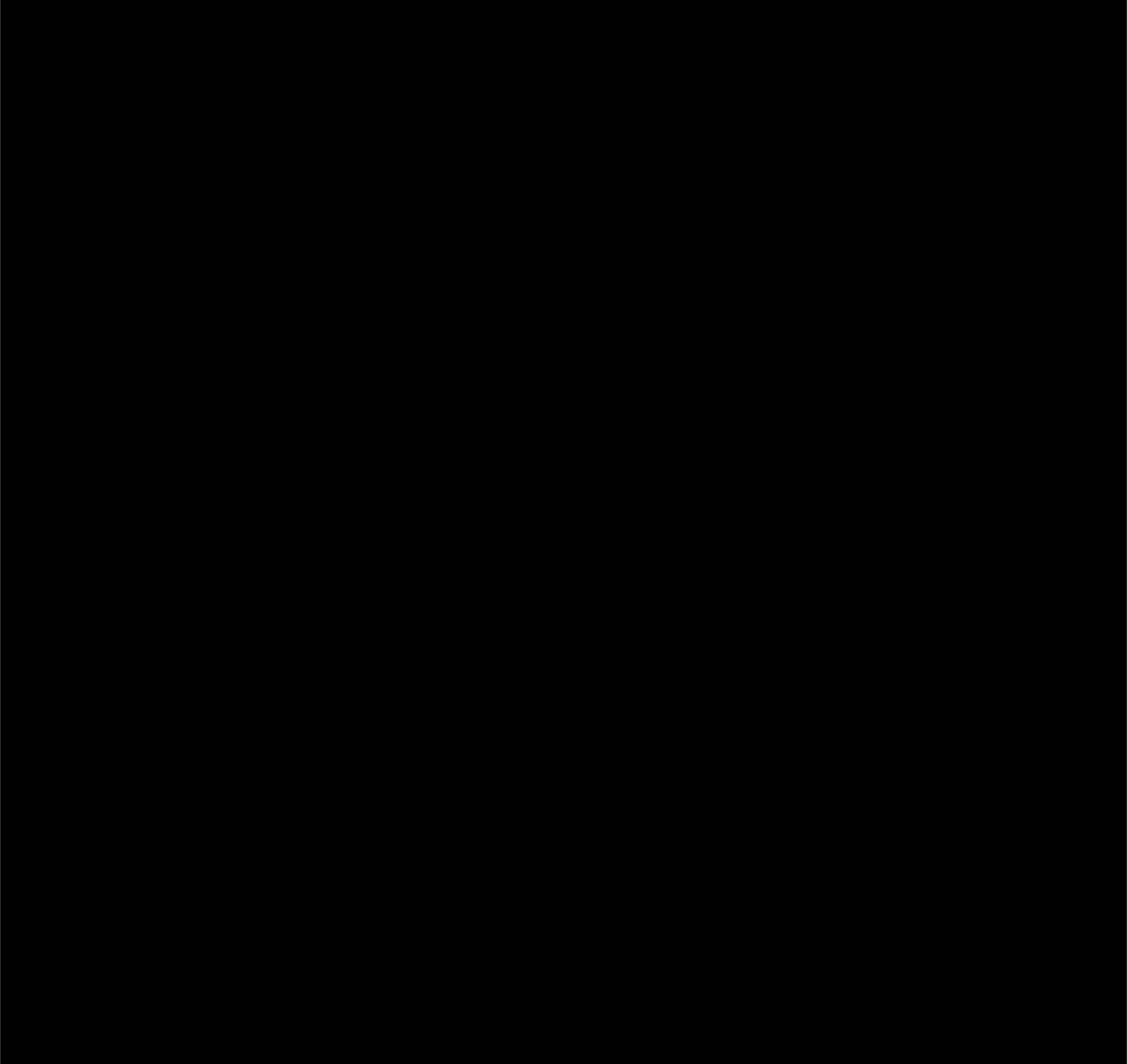 Funciones del alcalde
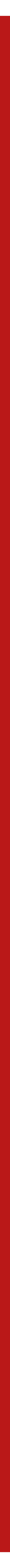 Dirigir la municipalidad:  En cuanto debe orientar la corporación a su cargo rectamente hacia adelante. La ley pretende un alcalde que lidere en forma positiva su municipio. 
Administrar la municipalidad es el responsable superior del ordenamiento y organización de la mun. y en cuanto es la persona que, con su firma a través de resoluciones, avala las decisiones que se van adoptando, sin perjuicio de su atribución de delegar el ejercicio de parte sus atribuciones en funcionarios determinados o de delegar la facultad para firmar sobre materias específicas
Supervigilar el funcionamiento de la municipalidad: Que es consecuencia del ejercicio de su autoridad superior, supervigilancia que se extiende, sin exclusión de ninguna naturaleza, a todos los aspectos municipales.
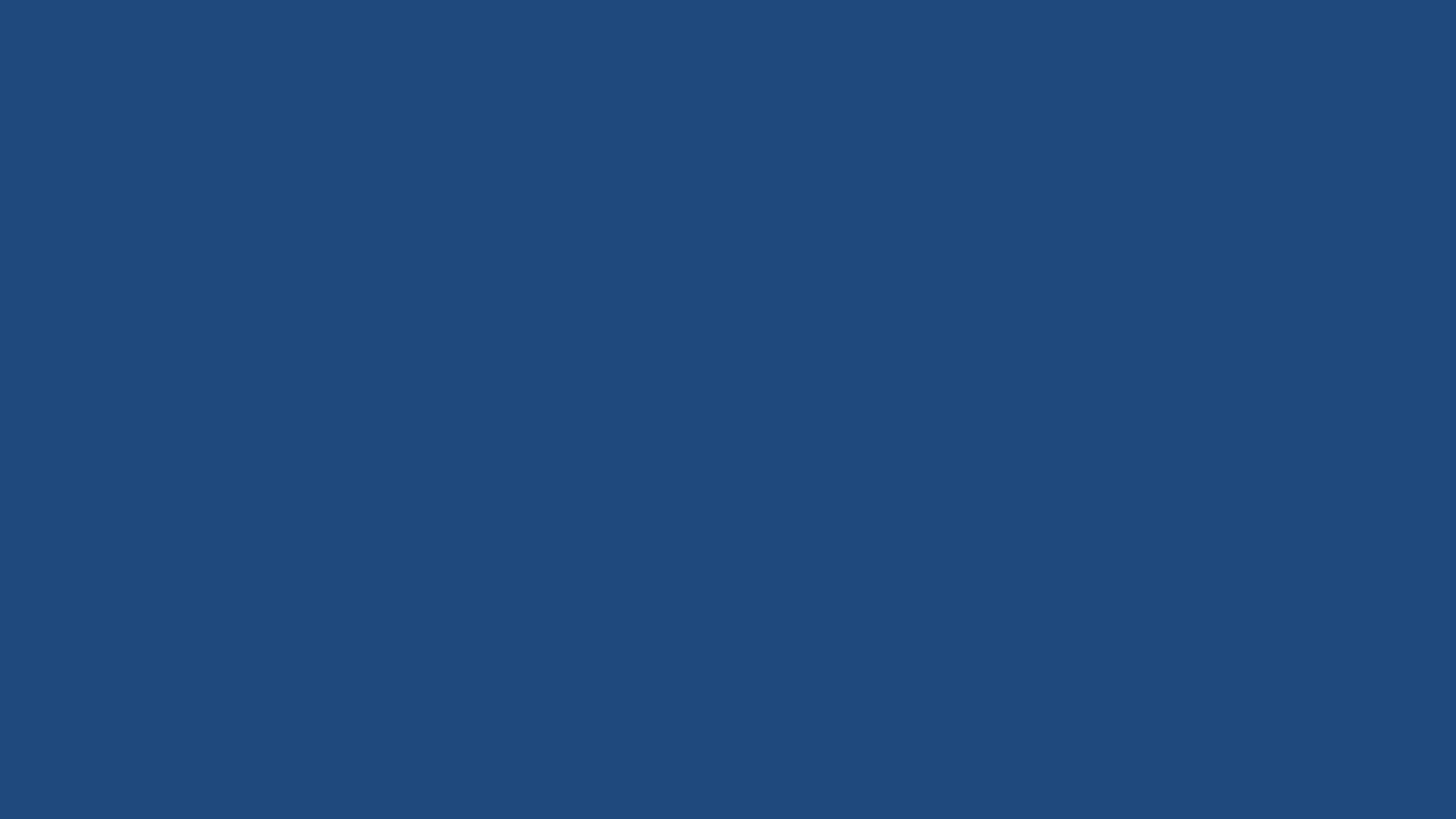 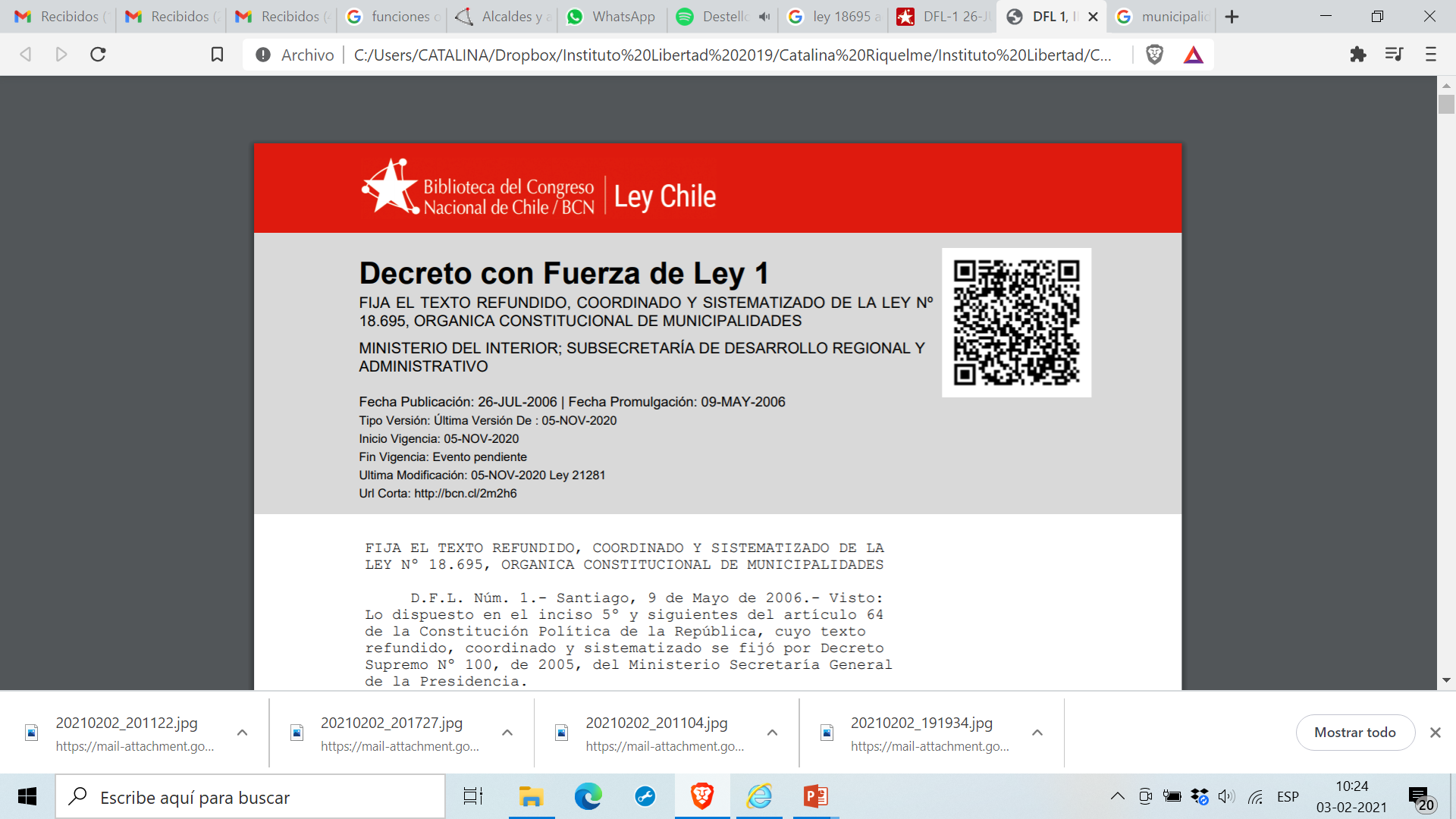 Atribuciones del Alcalde
Artículo 63.- El alcalde tendrá las siguientes atribuciones: 
-Representar judicial y extrajudicialmente a la municipalidad;
-Proponer al concejo la organización interna de la municipalidad
-Nombrar y remover a los funcionarios de su dependencia de acuerdo con las normas estatutarias que los rijan.
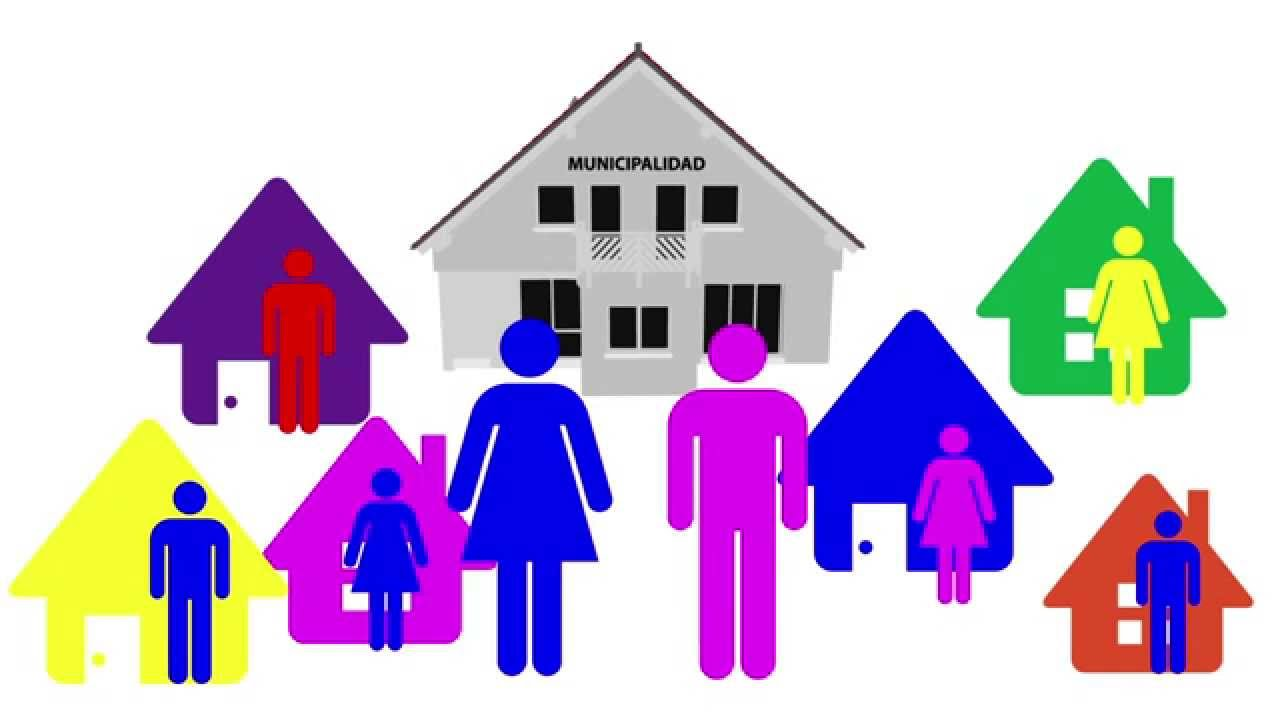 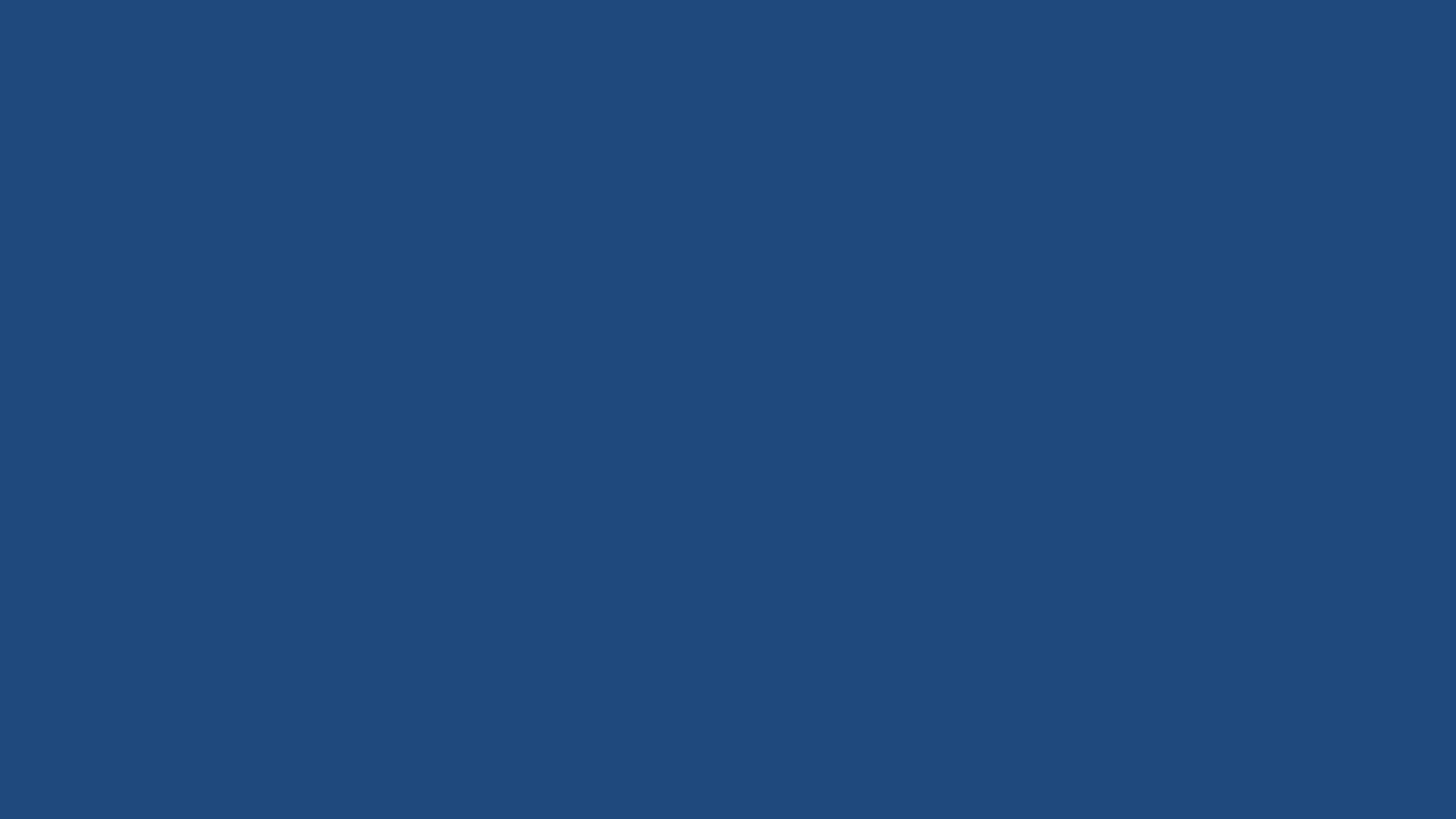 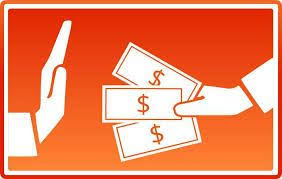 Atribuciones del Alcalde
-Velar por la observancia del principio de la probidad administrativa dentro del municipio y aplicar medidas disciplinarias al personal de su dependencia, en conformidad con las normas estatutarias que lo rijan.
-Administrar los recursos financieros de la municipalidad, de acuerdo con las normas sobre administración financiera del Estado
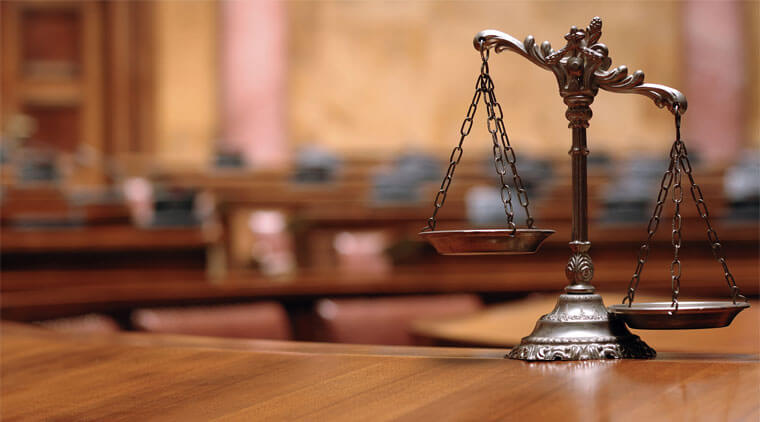 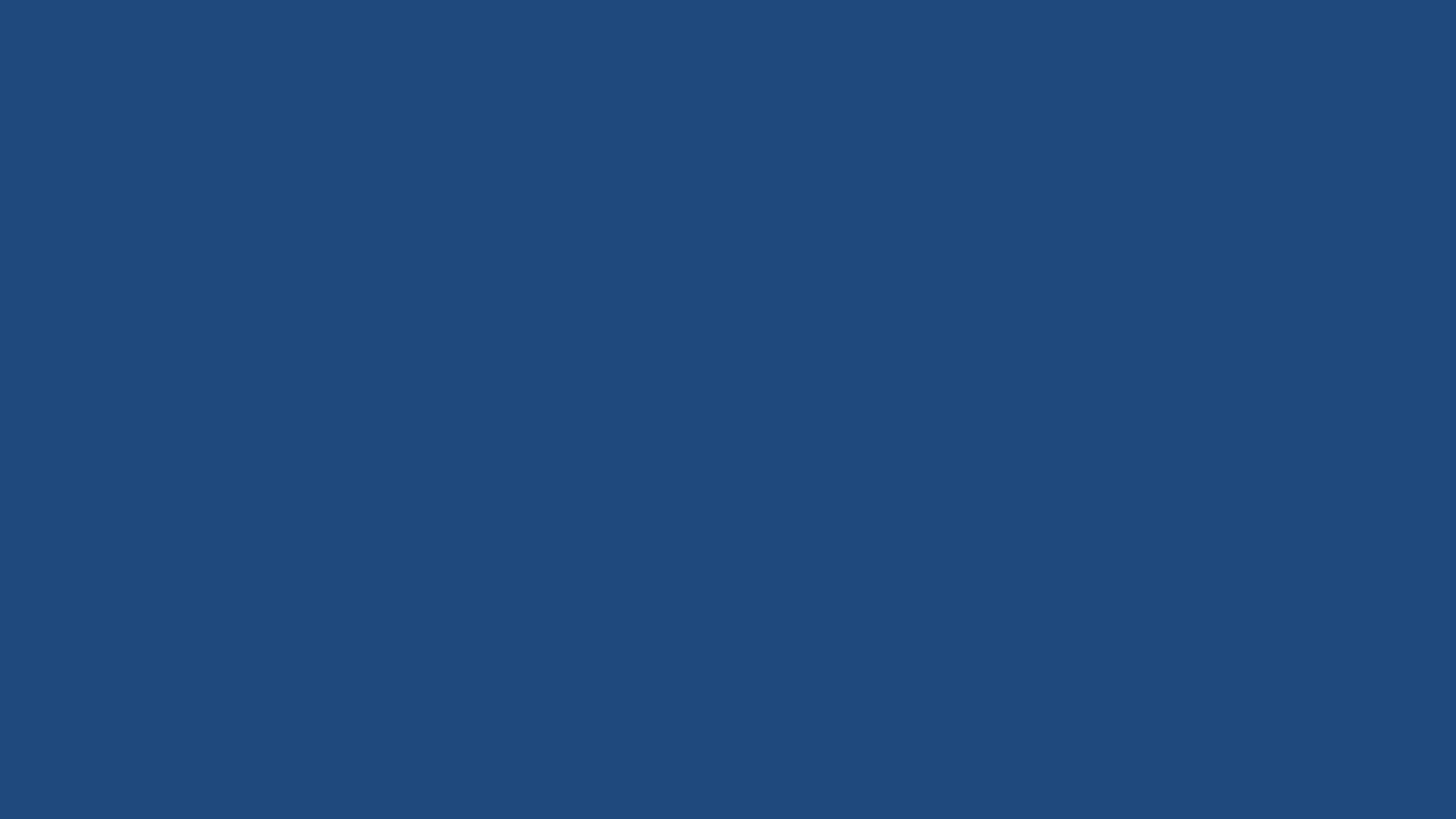 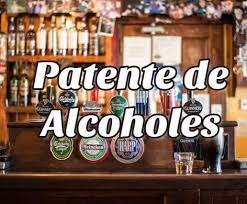 Atribuciones del Alcalde
-Administrar los bienes municipales y nacionales de uso público de la comuna que correspondan en conformidad a esta ley;
-Otorgar, renovar y poner término a permisos municipales
-Adquirir y enajenar bienes muebles;
-Dictar resoluciones obligatorias de carácter general o particular
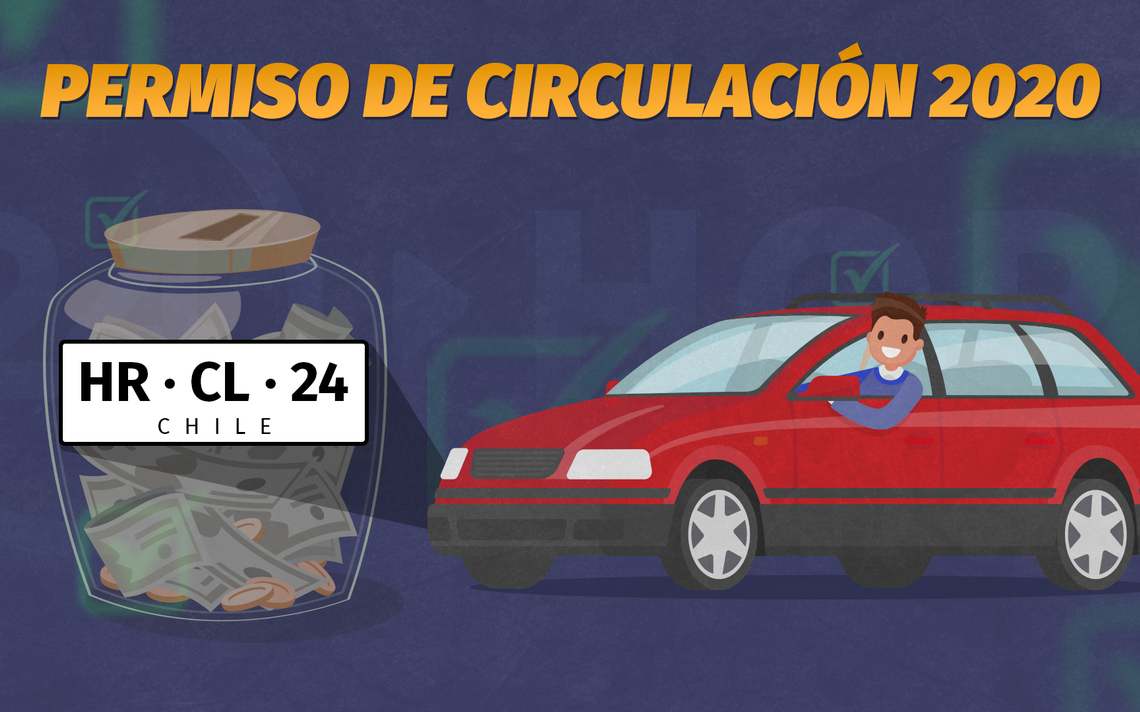 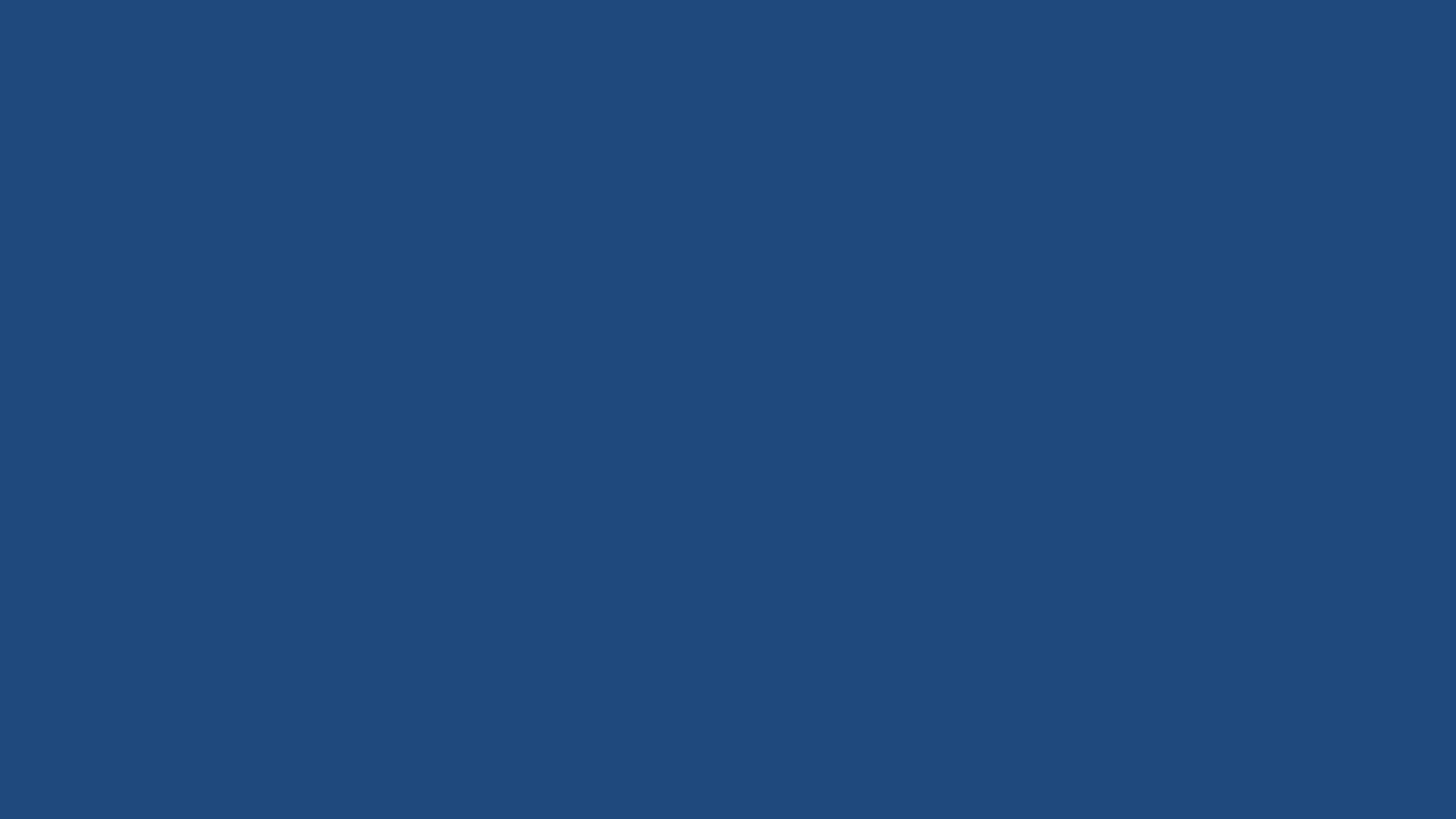 Atribuciones del Alcalde
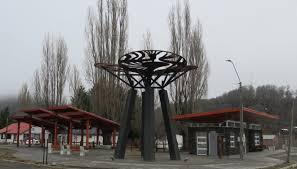 Delegar el ejercicio de parte de sus atribuciones exclusivas en funcionarios de su dependencia o en los delegados que designe, salvo las contempladas en las letras c) y d) y la presidencia del consejo comunal de seguridad pública. Igualmente podrá delegar la facultad para firmar, bajo la fórmula "por orden del alcalde", sobre materias específicas
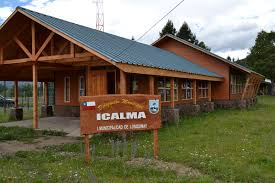 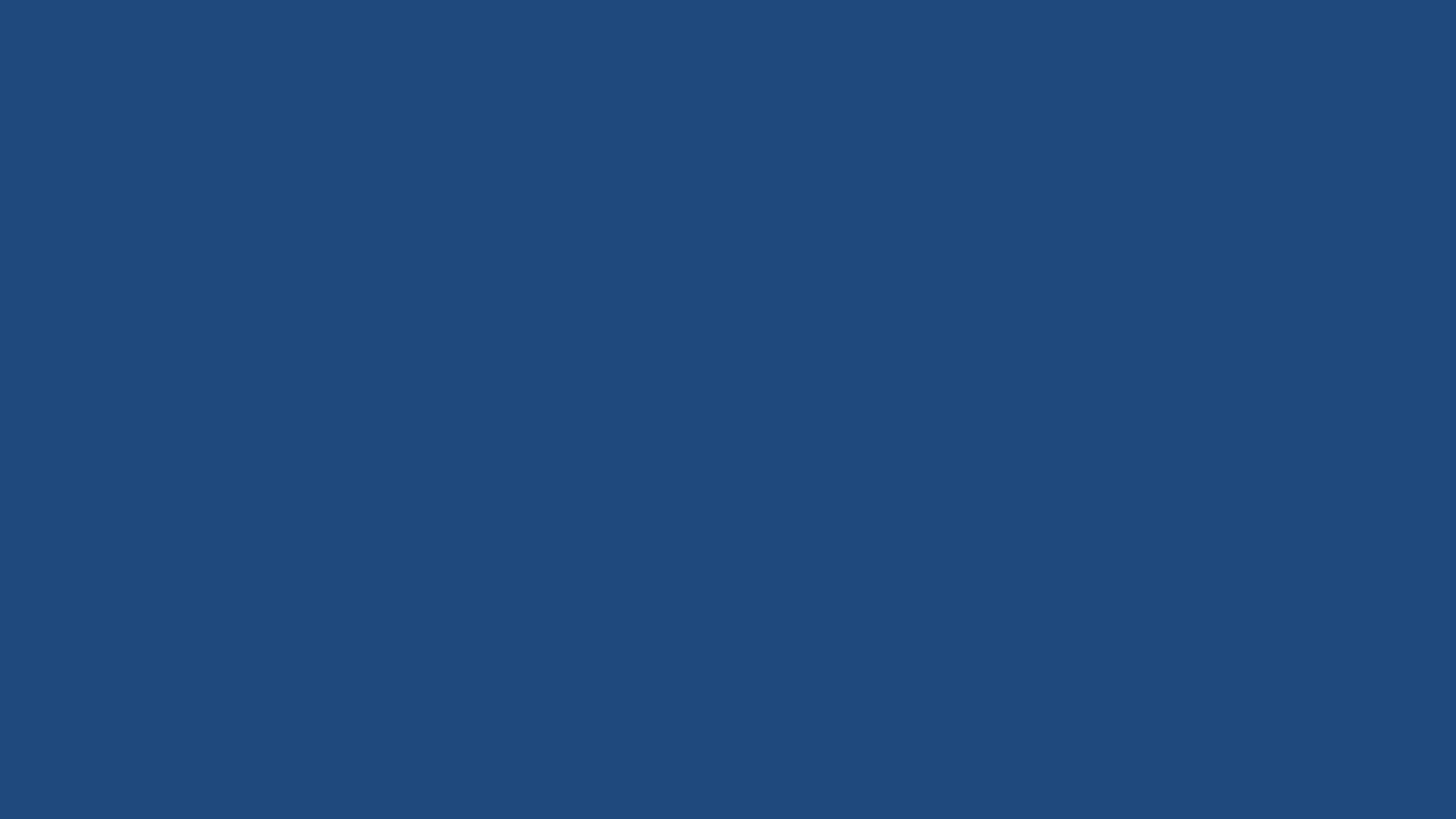 Atribuciones del Alcalde
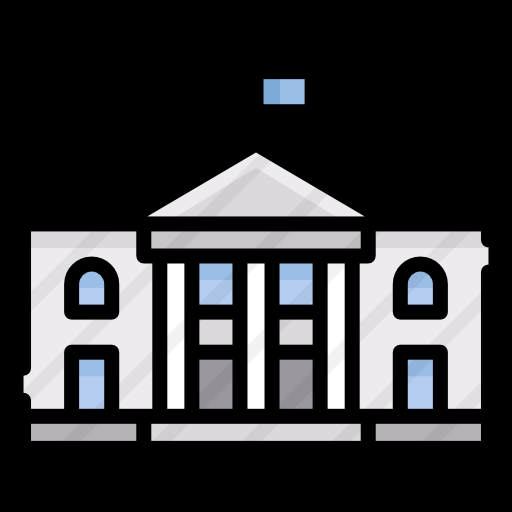 -Coordinar el funcionamiento de la municipalidad con los órganos de la Administración del Estado que corresponda;
-Coordinar con los servicios públicos la acción de éstos en el territorio de la comuna;
-Ejecutar los actos y celebrar los contratos necesarios para el adecuado cumplimiento de las funciones de la municipalidad
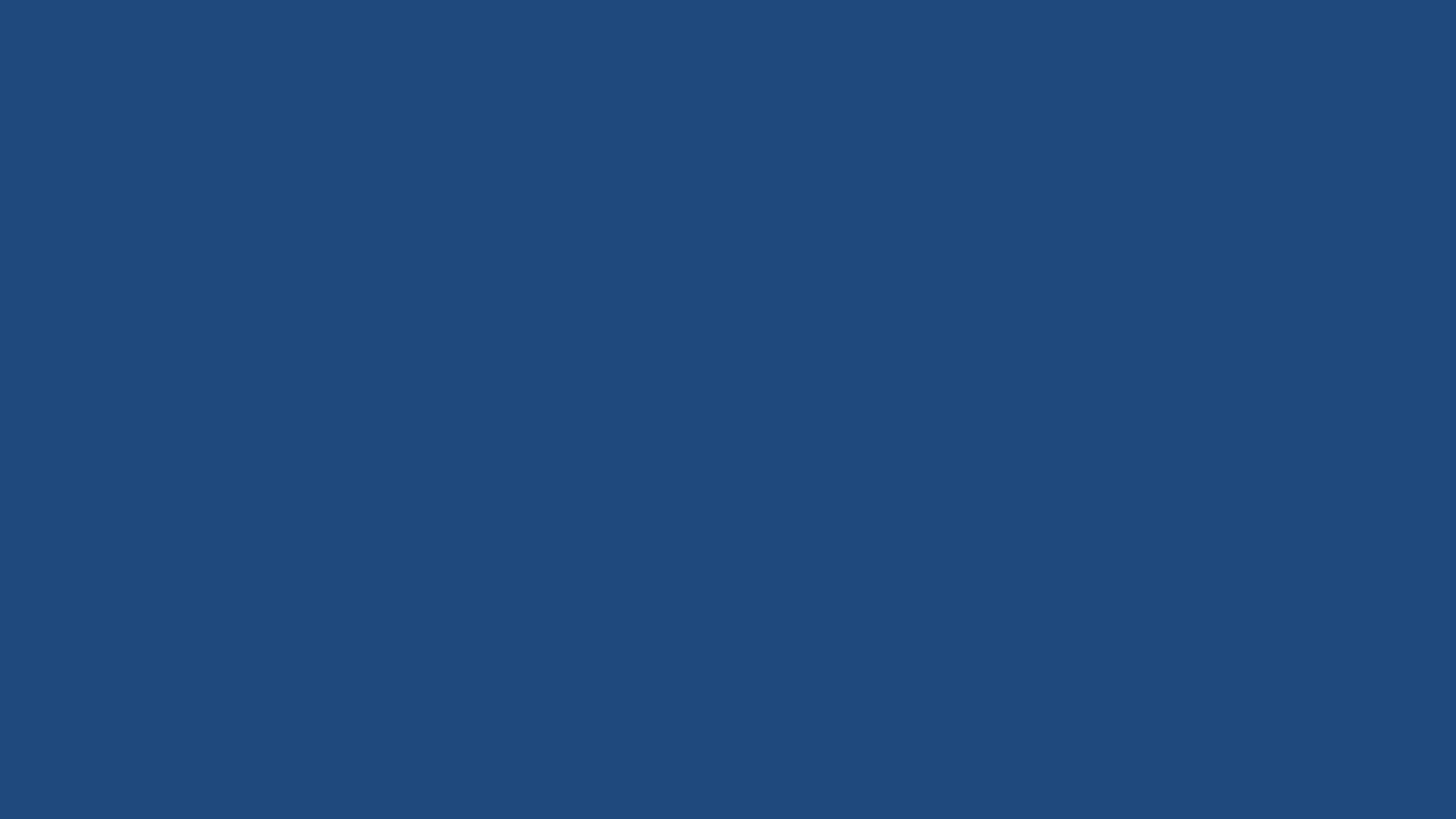 Atribuciones del Alcalde
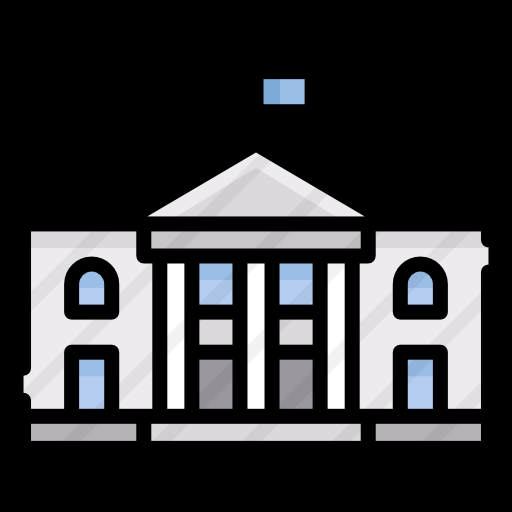 -Convocar y presidir, con derecho a voto, el concejo; como asimismo, convocar y presidir el consejo comunal de organizaciones de la sociedad civil y el consejo comunal de seguridad pública.
-Someter a plebiscito las materias de administración local, de acuerdo a lo establecido en los artículos 99 y siguientes
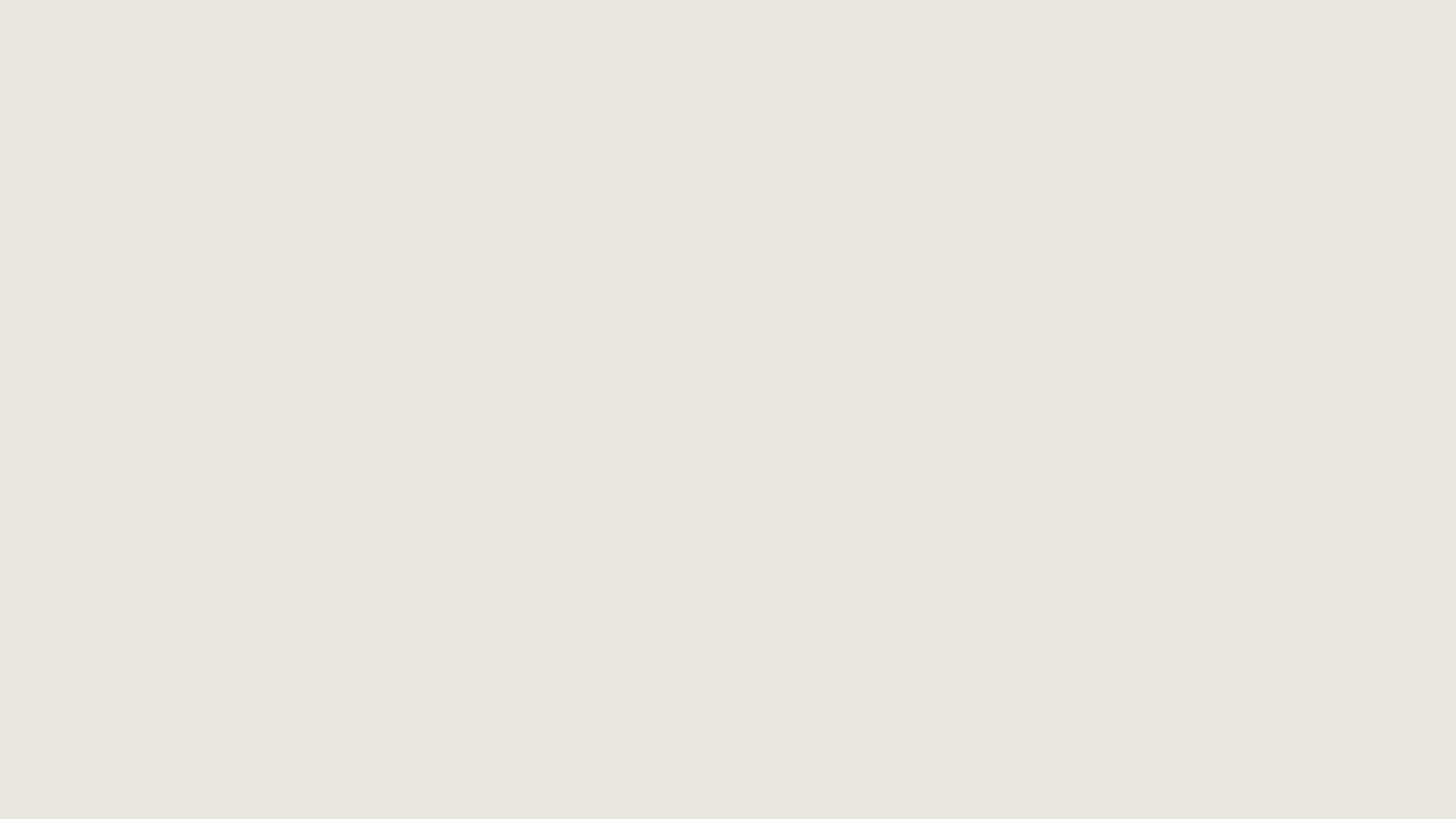 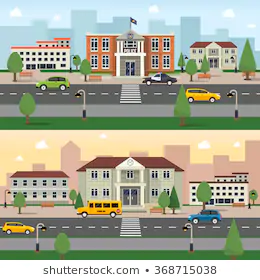 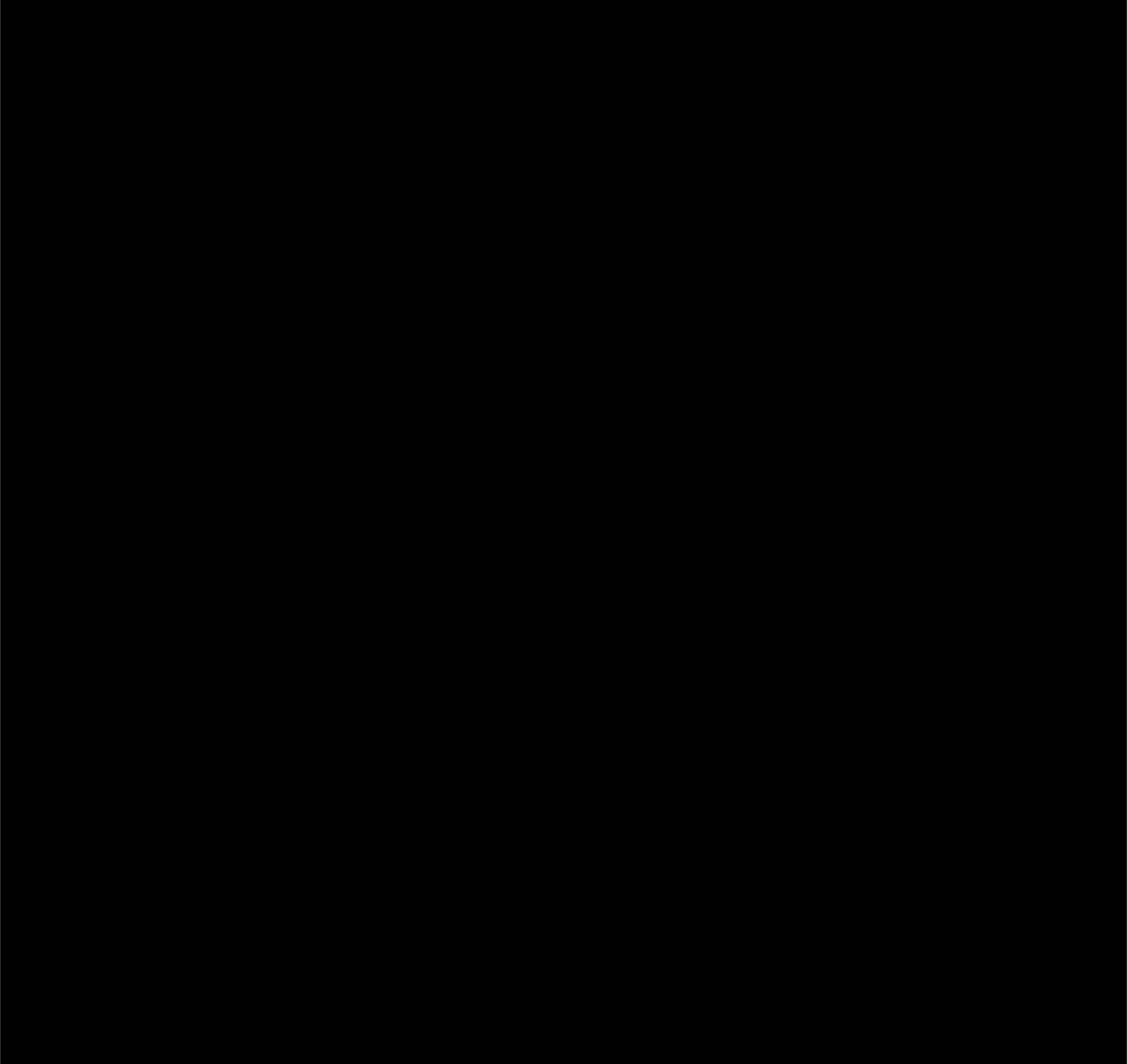 Plebisicitos
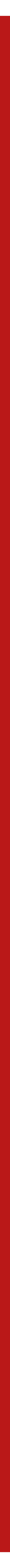 Los resultados del plebiscito serán vinculantes para la autoridad municipal, siempre que vote en él más del 50% de los ciudadanos habilitados para votar en la comuna
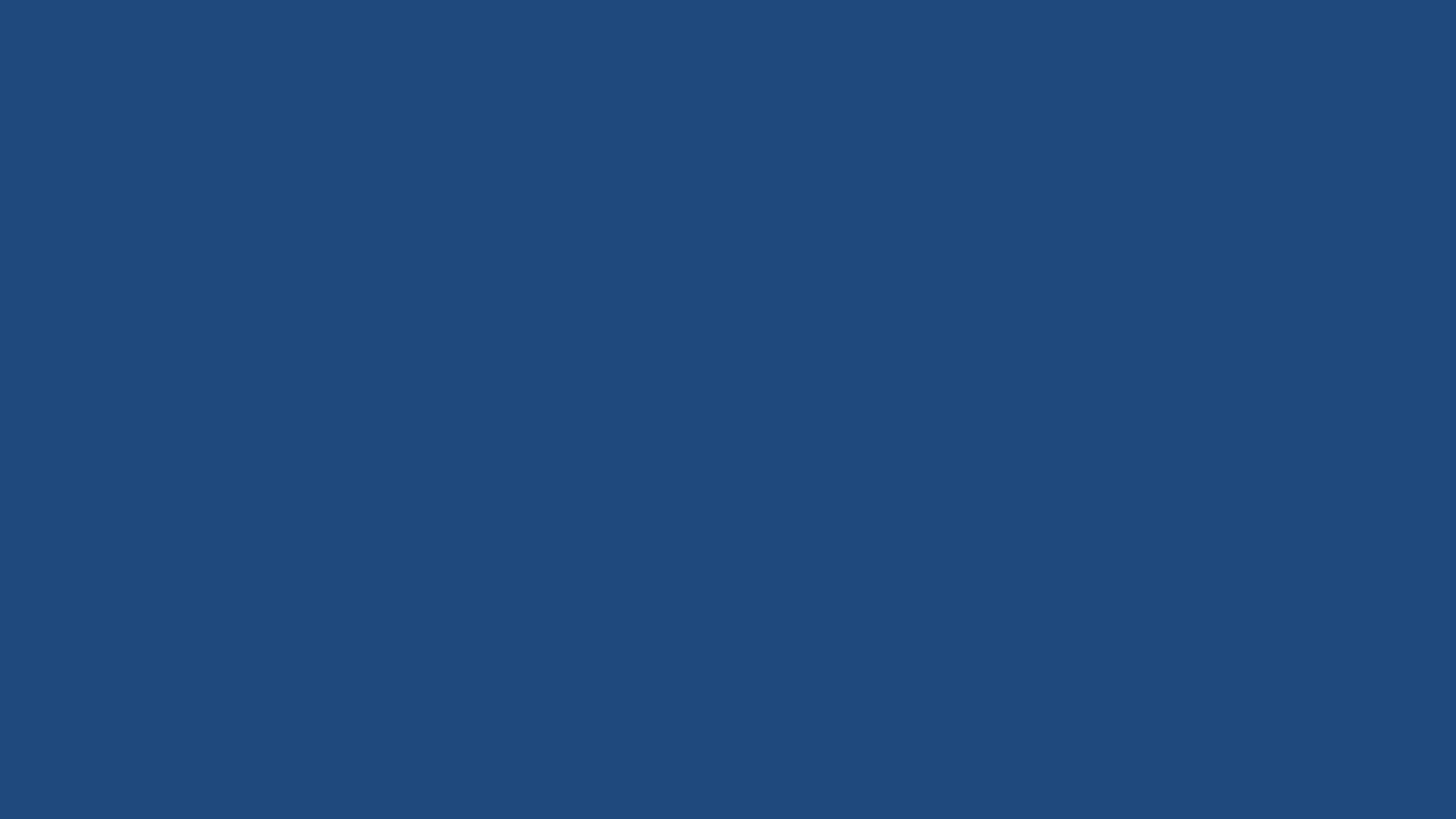 Atribuciones del Alcalde
-Autorizar la circulación de los vehículos municipales fuera de los días y horas de trabajo, para el cumplimiento de las funciones inherentes a la municipalidad, y
-Aprobar, observar o rechazar las solicitudes de materializar los aportes al espacio público que contempla la Ley General de Urbanismo y Construcciones a través de la ejecución de estudios, proyectos, obras y medidas de acuerdo a lo que dispone el mismo cuerpo legal.
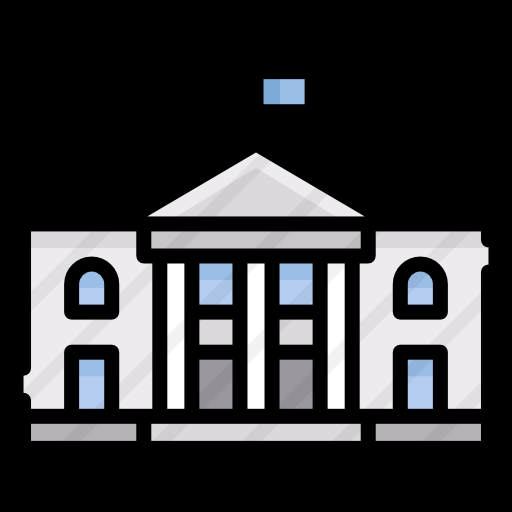 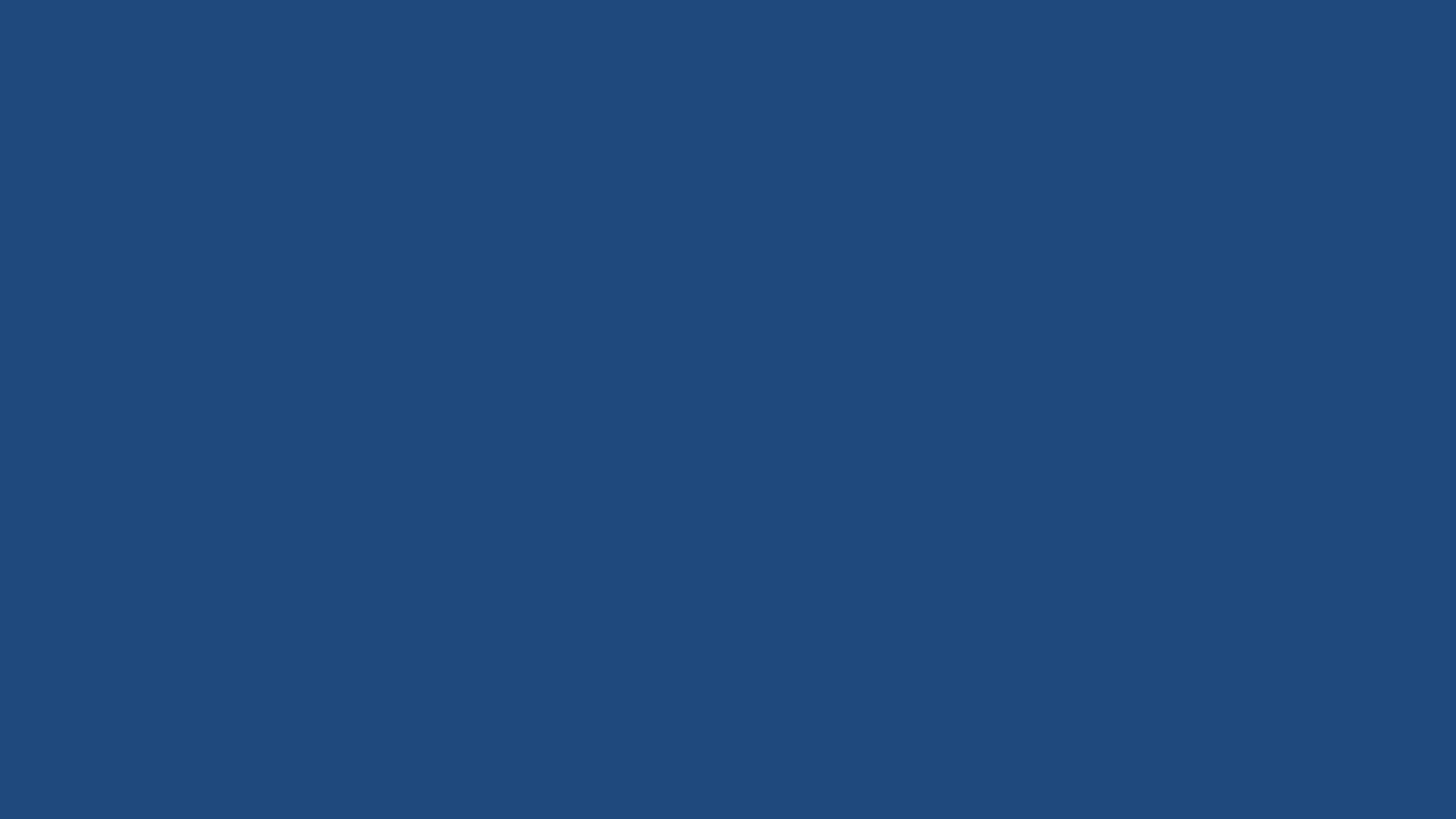 Cuenta Pública
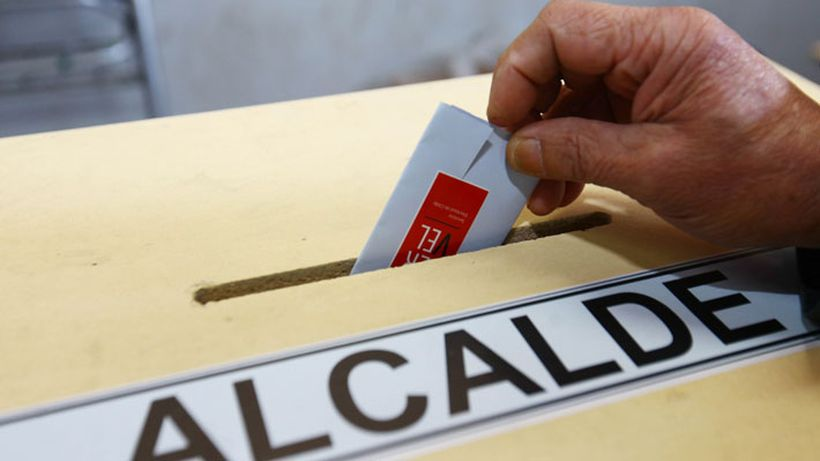 El alcalde deberá dar cuenta pública al concejo, al consejo comunal de organizaciones de la sociedad civil y al consejo comunal de seguridad pública, a más tardar en el mes de abril de cada año, de su gestión anual y de la marcha general de la municipalidad. Deberán ser invitados también a esta sesión del concejo, las principales organizaciones comunitarias y otras relevantes de la comuna; las autoridades locales, regionales, y los parlamentarios que representen al distrito y la circunscripción a que pertenezca la comuna respectiva.
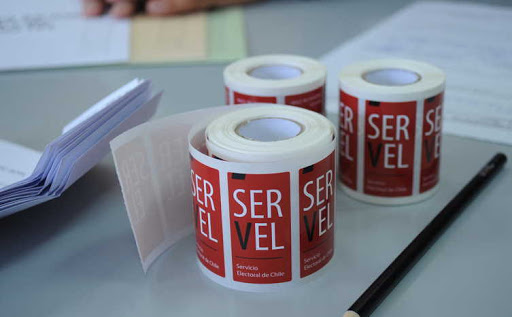 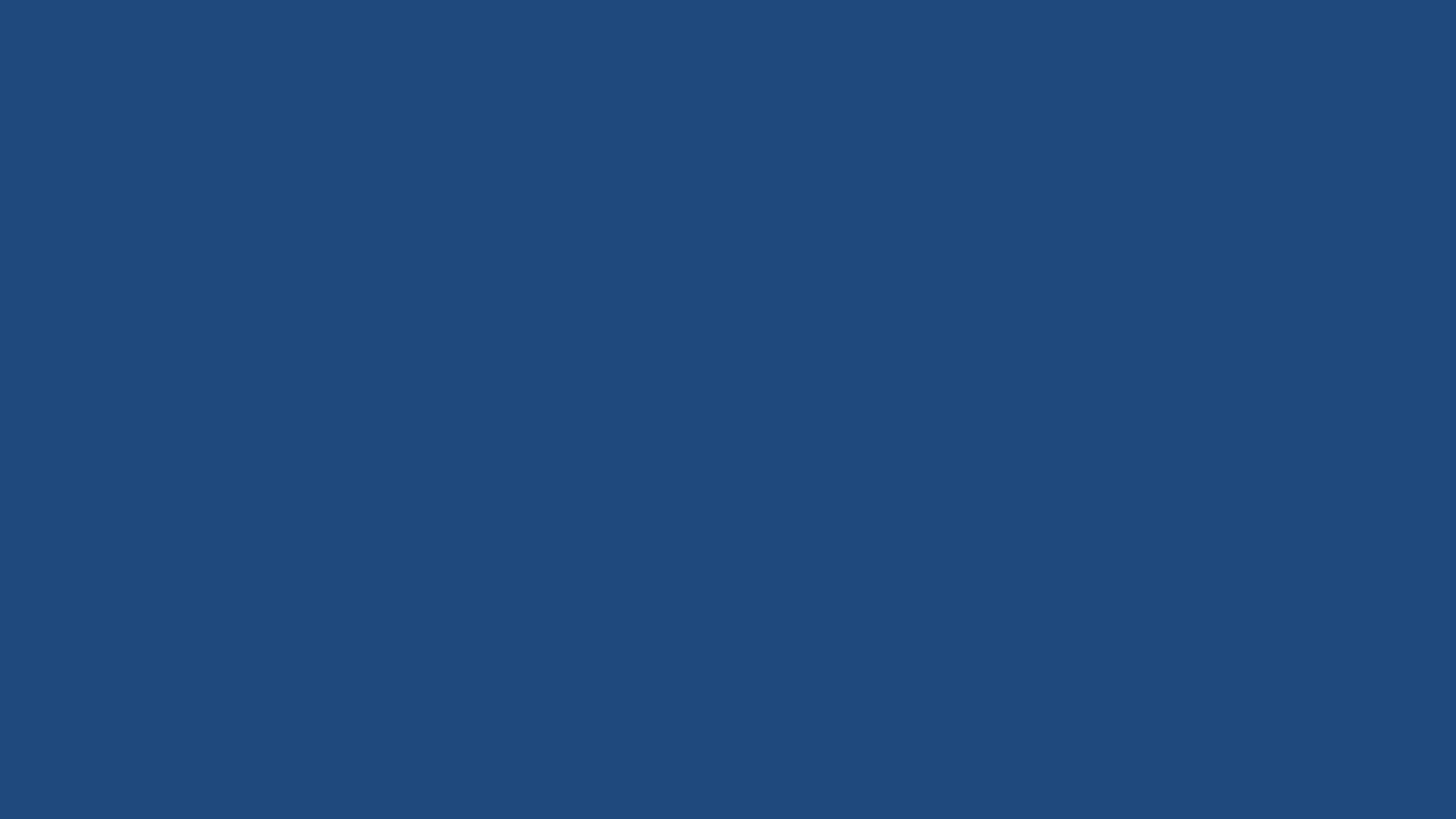 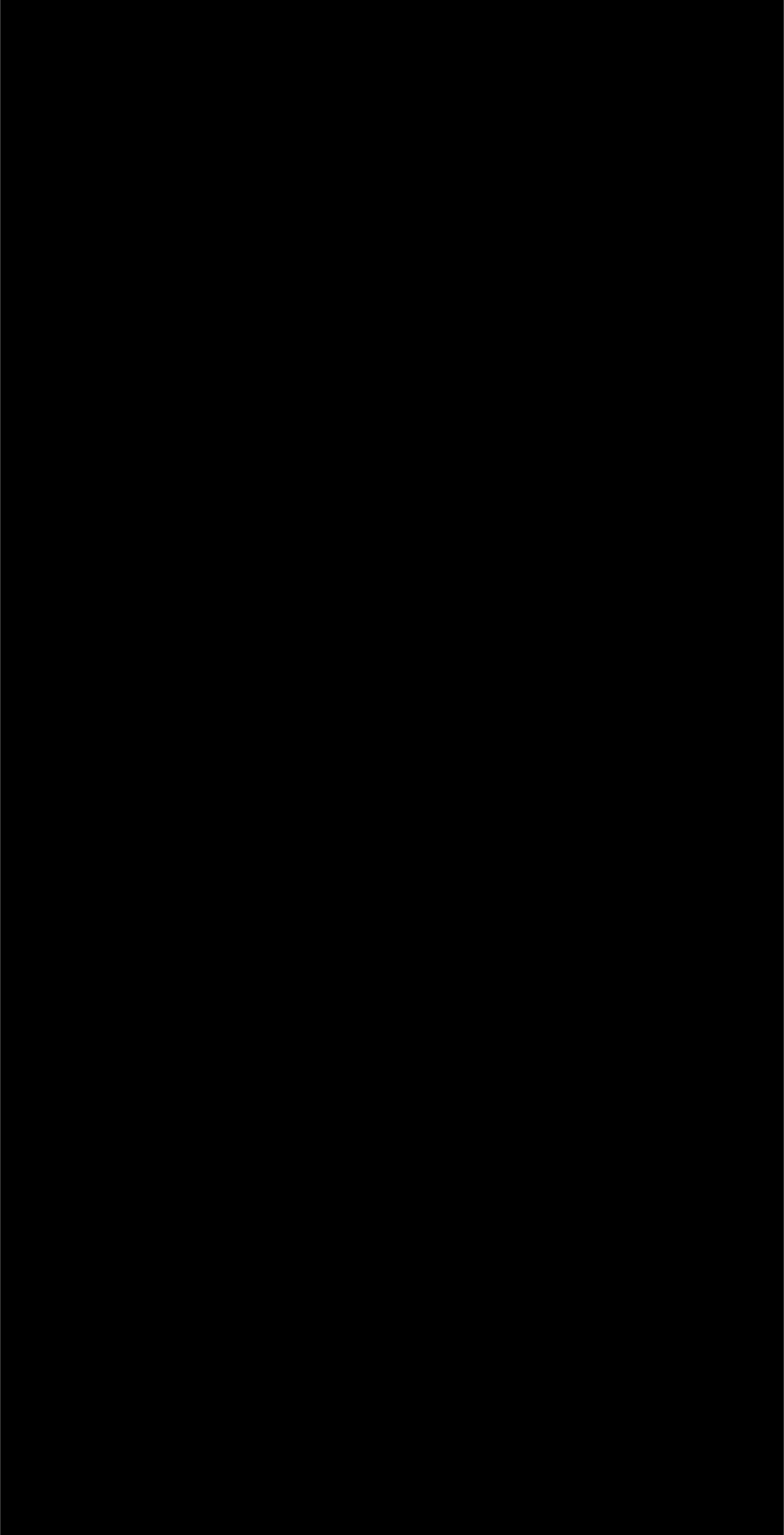 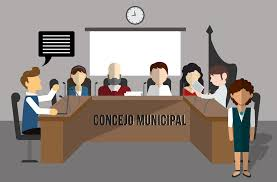 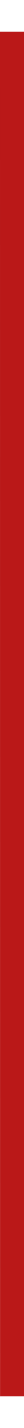 Muchas gracias
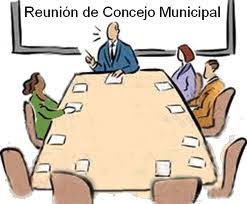 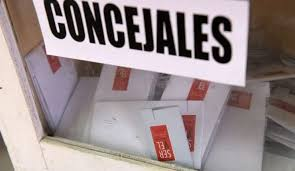